Jean monnet moduleDoha courses on European union law POLICY BRIEF WRITINGDr. RAFAEL BROWN
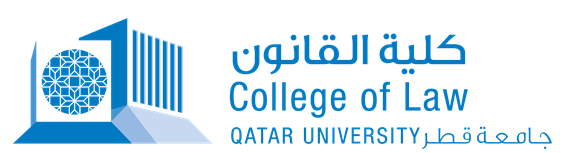 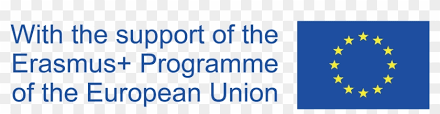 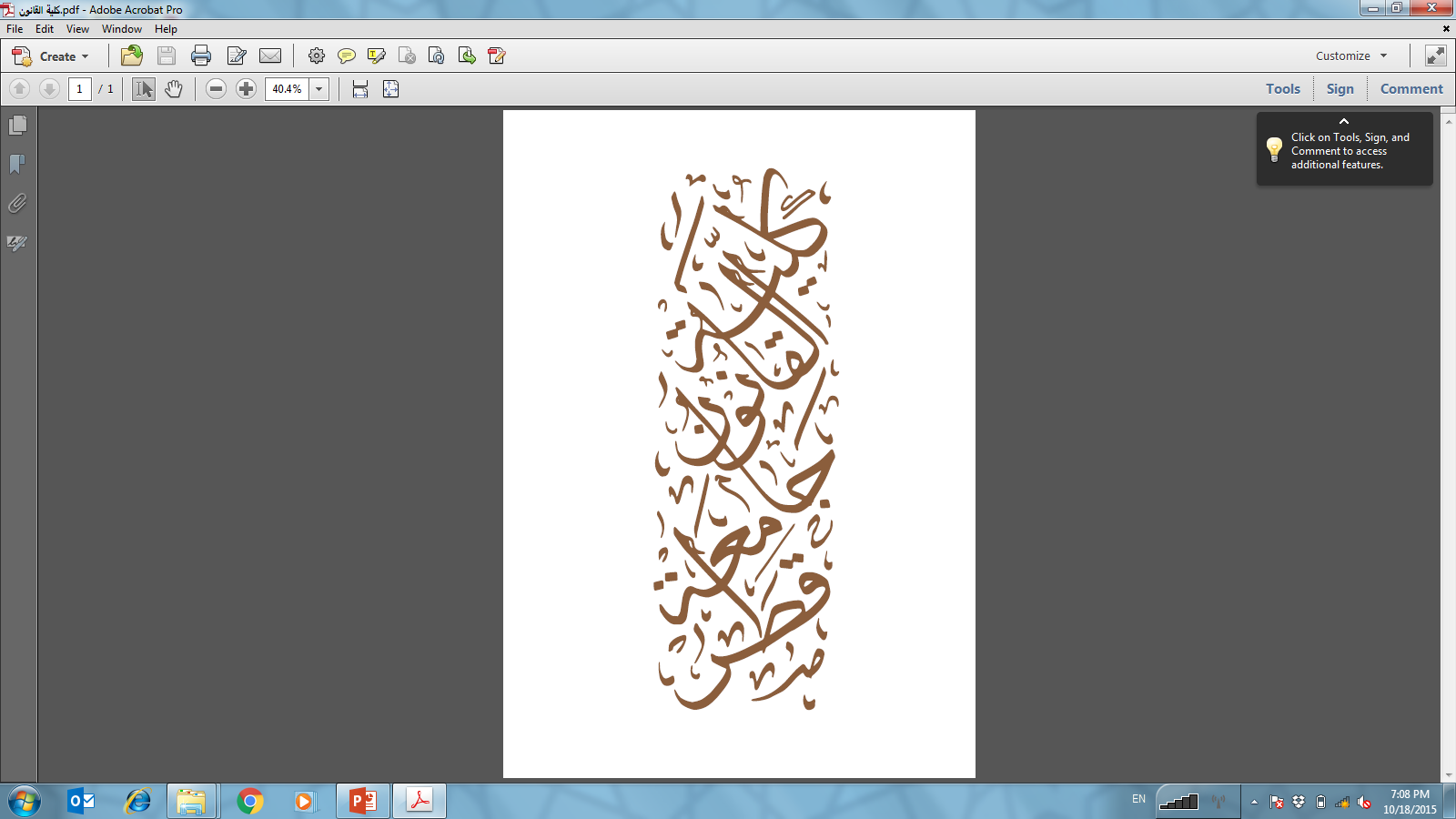 WELCOME TO THE COURSE
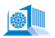 Instructor
Dr. Rafael Brown, Clinical Assistant Professor, College of Law, Qatar University; Affiliate, Centre for Law and Development
Research Interest: artificial intelligence, cybersecurity, legal writing and analysis, arbitration
Website: http://qufaculty.qu.edu.qa/rbrown/projects/
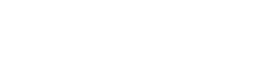 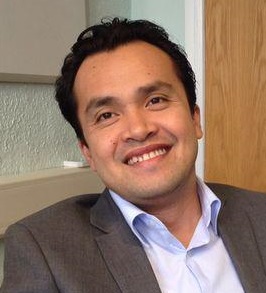 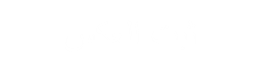 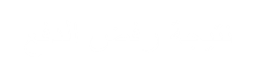 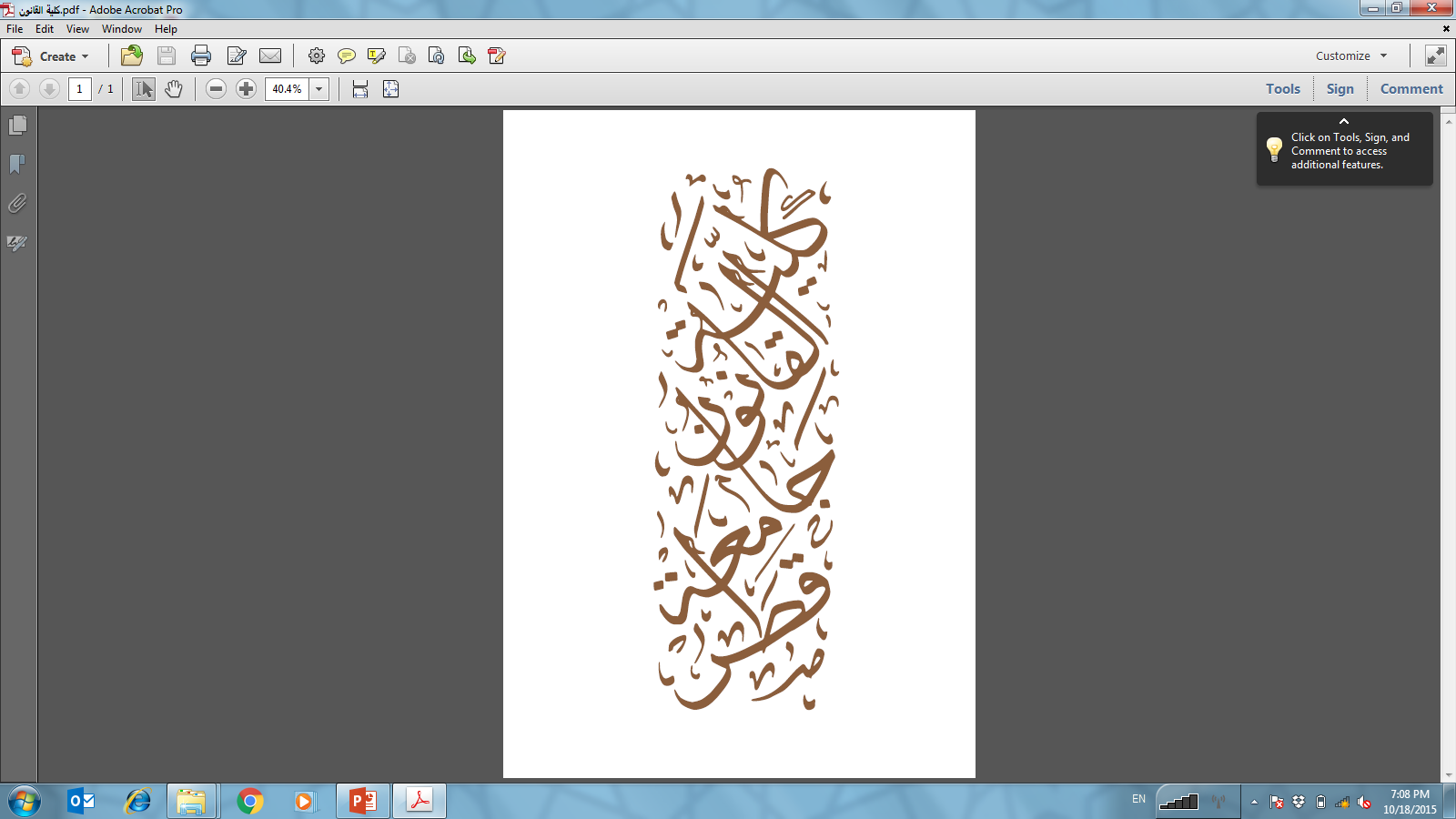 WELCOME TO THE COURSE
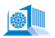 Contact Details
Email: rbrown@qu.edu.qa
Office: New Faculty Building I03, Rm 531
Office Hours (via Google Meet): Tuesdays, 10:00AM – 12:00 PM
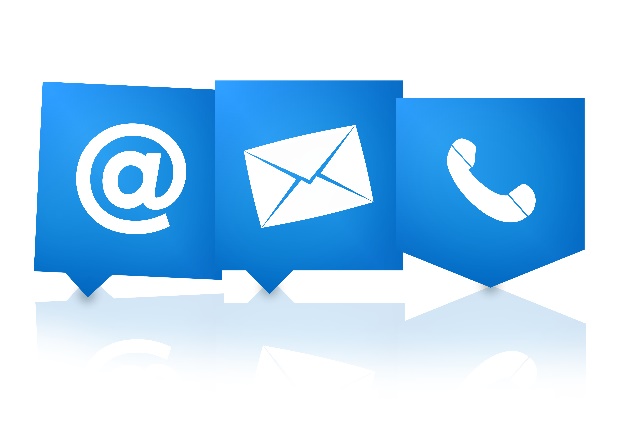 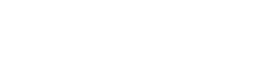 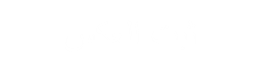 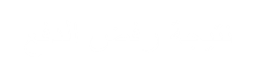 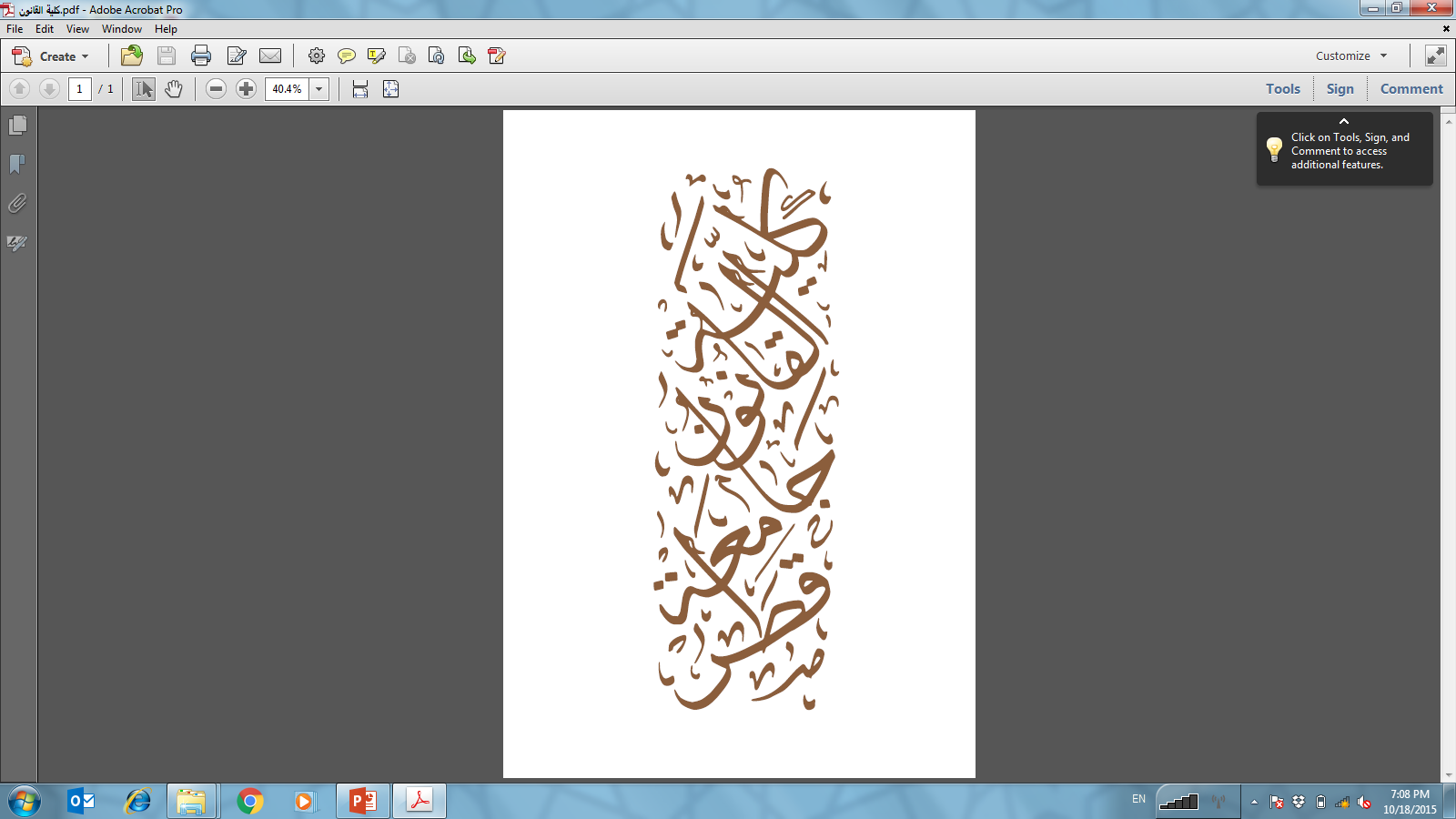 WELCOME TO THE COURSE
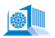 Course Information
Class Days: Tuesday/Thursday
Class Time: 4:00 PM – 6:00 PM
Classes will be held online via Microsoft Teams
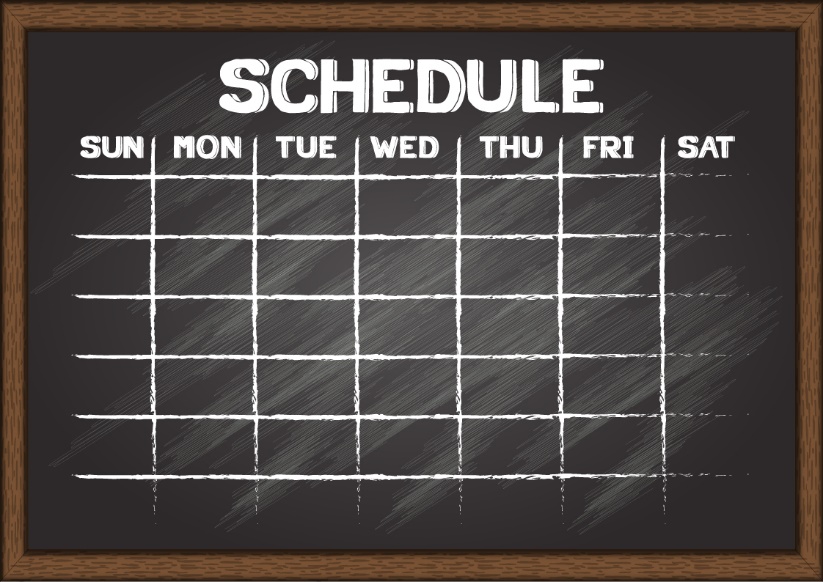 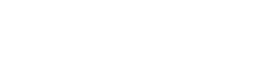 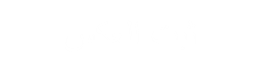 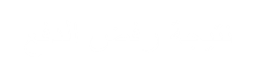 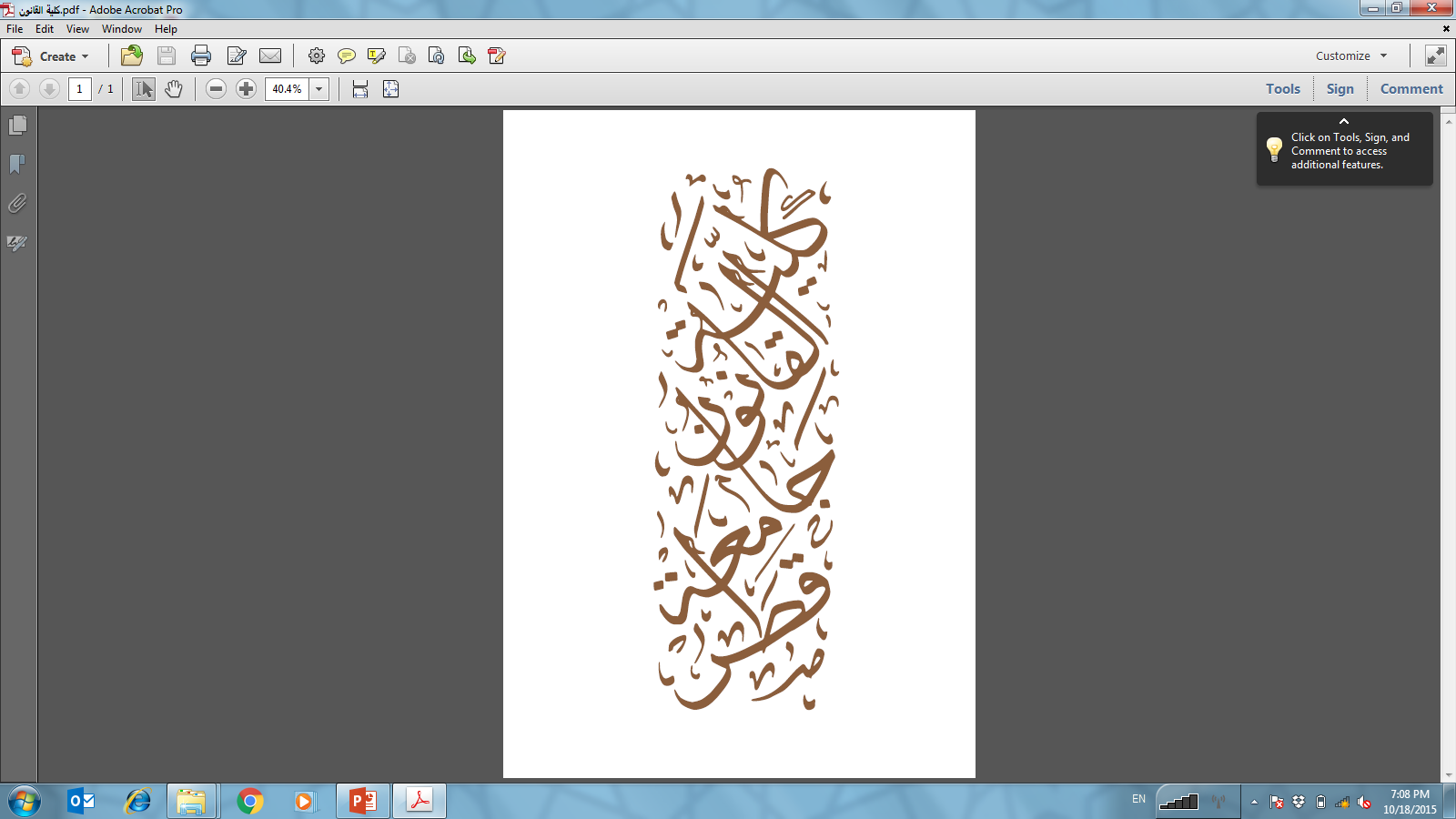 MODULE 3: POLICY BRIEF WRITING (DAY 1 and 2)
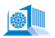 Day 1: Introduction
Course Introduction
Policy
Policy Brief
Policy Problem
Day 2: Policy Brief Writing
How to Write a Policy Brief
Policy Brief Template
Policy Brief Research
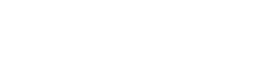 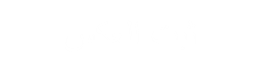 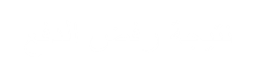 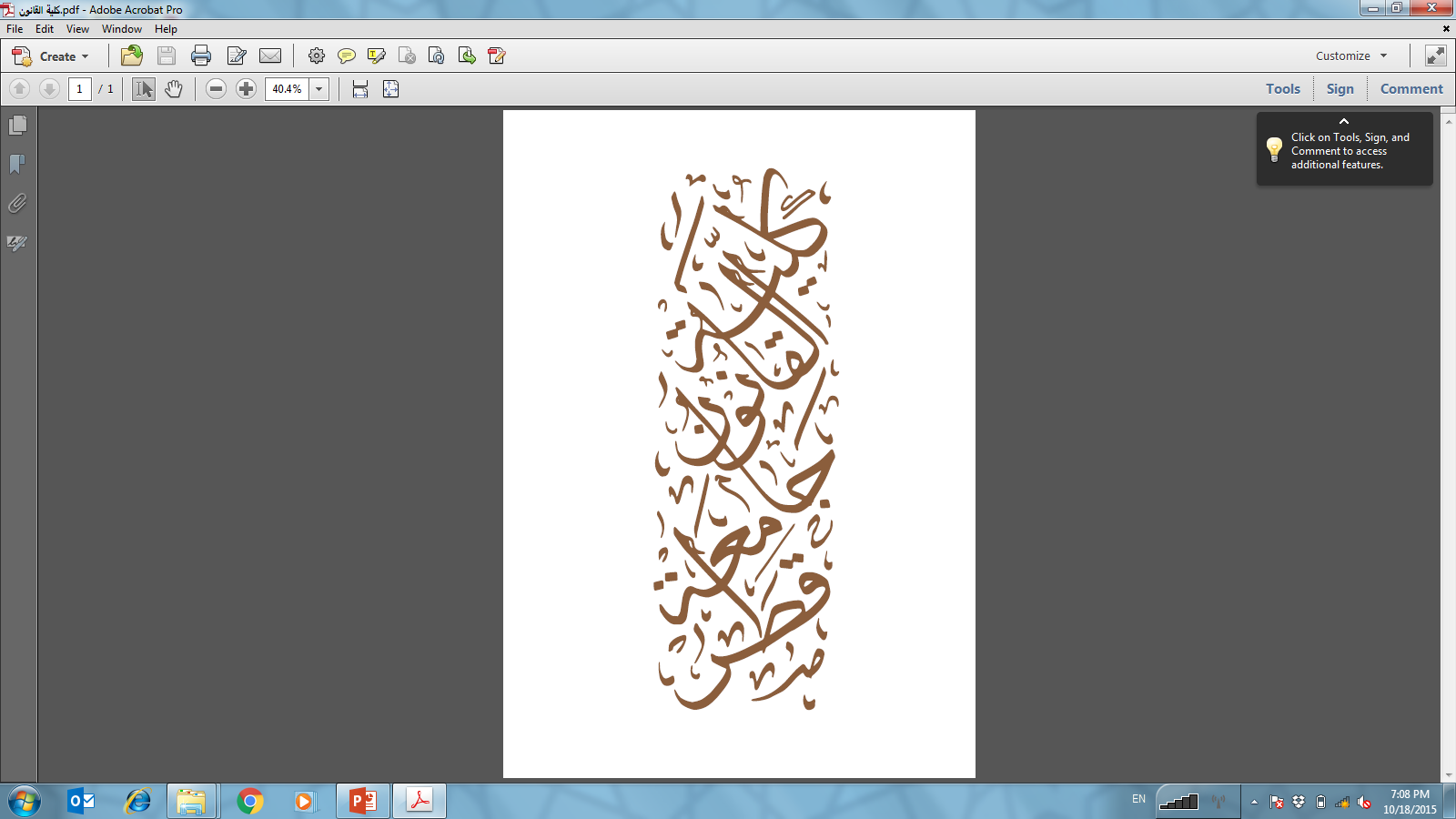 DAY 1: Introduction
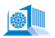 Course Introduction
Policy
Policy Brief
Policy Problem
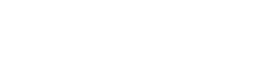 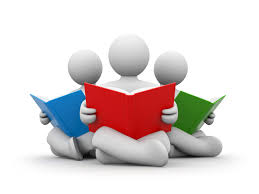 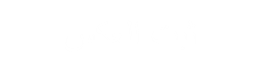 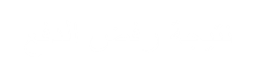 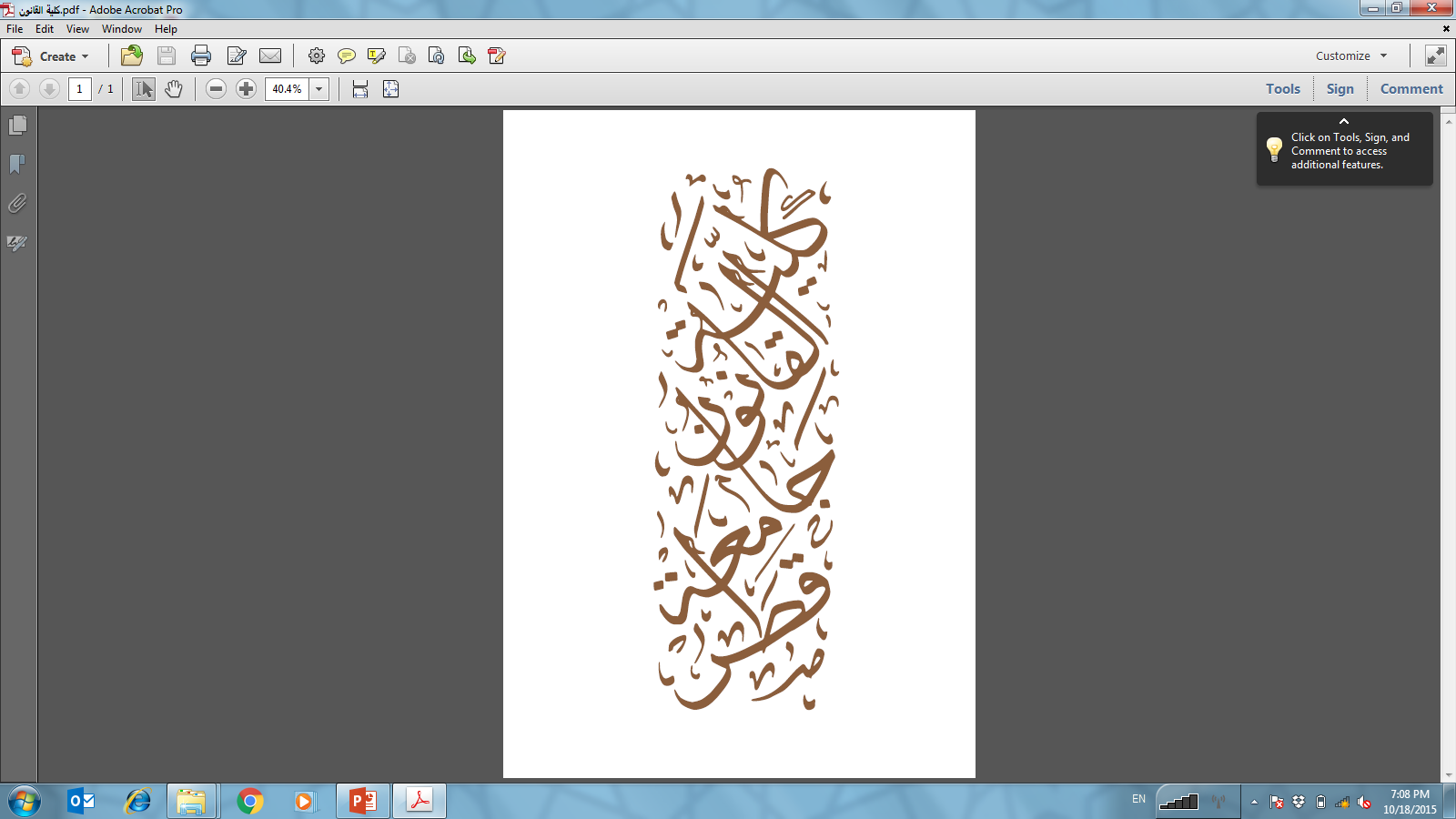 COURSE Introduction
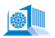 What is the class’s purpose?
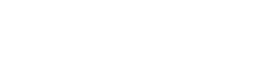 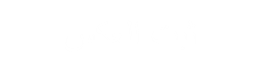 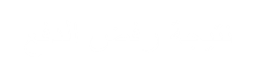 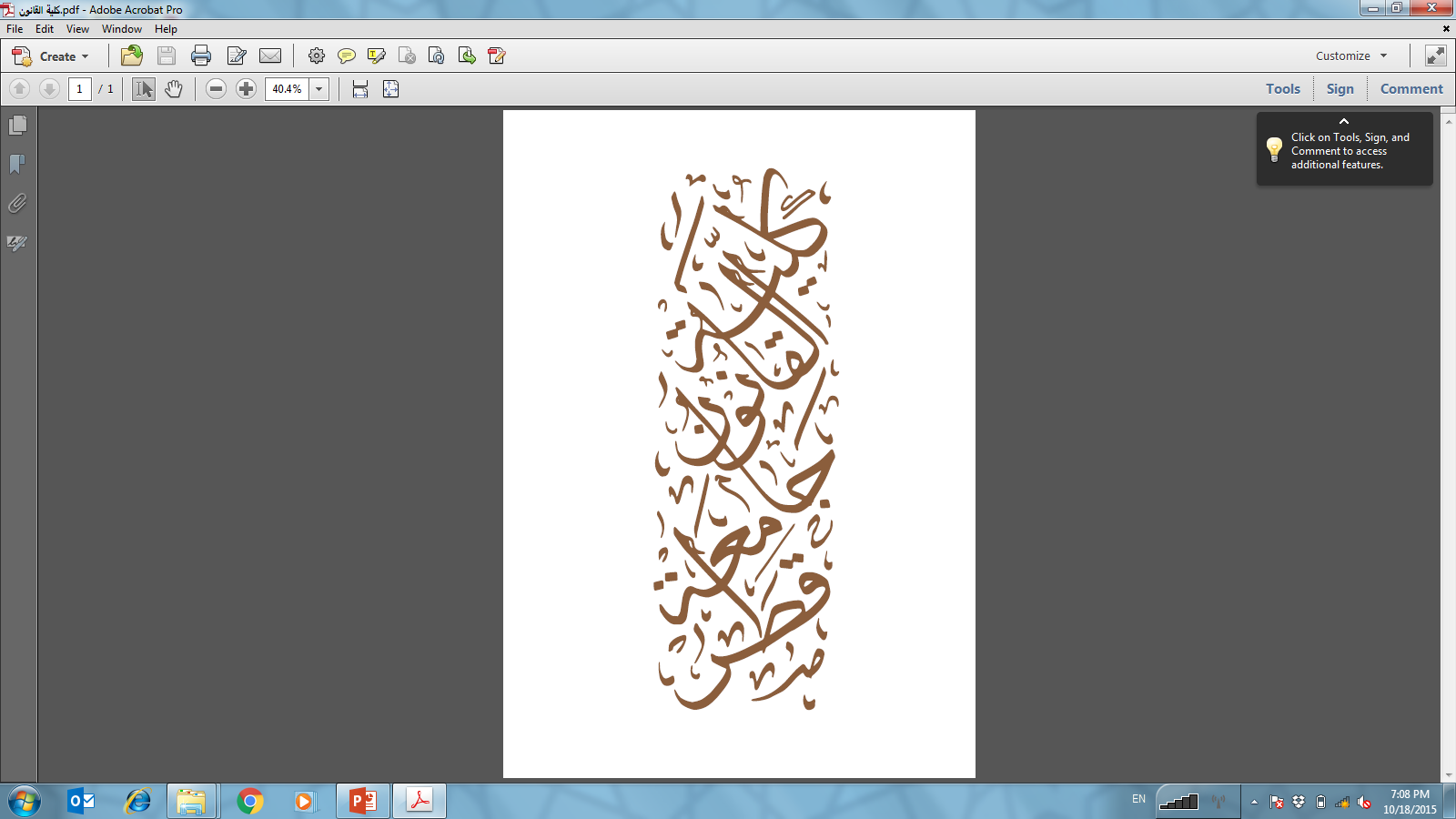 LEARNING OUTCOMES
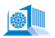 Learn what is policy, and the purpose of a policy brief
Learn policy brief planning
Learn how to structure and write the policy brief
Learn how to support the policy brief with evidence
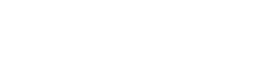 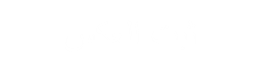 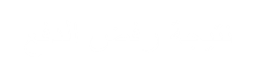 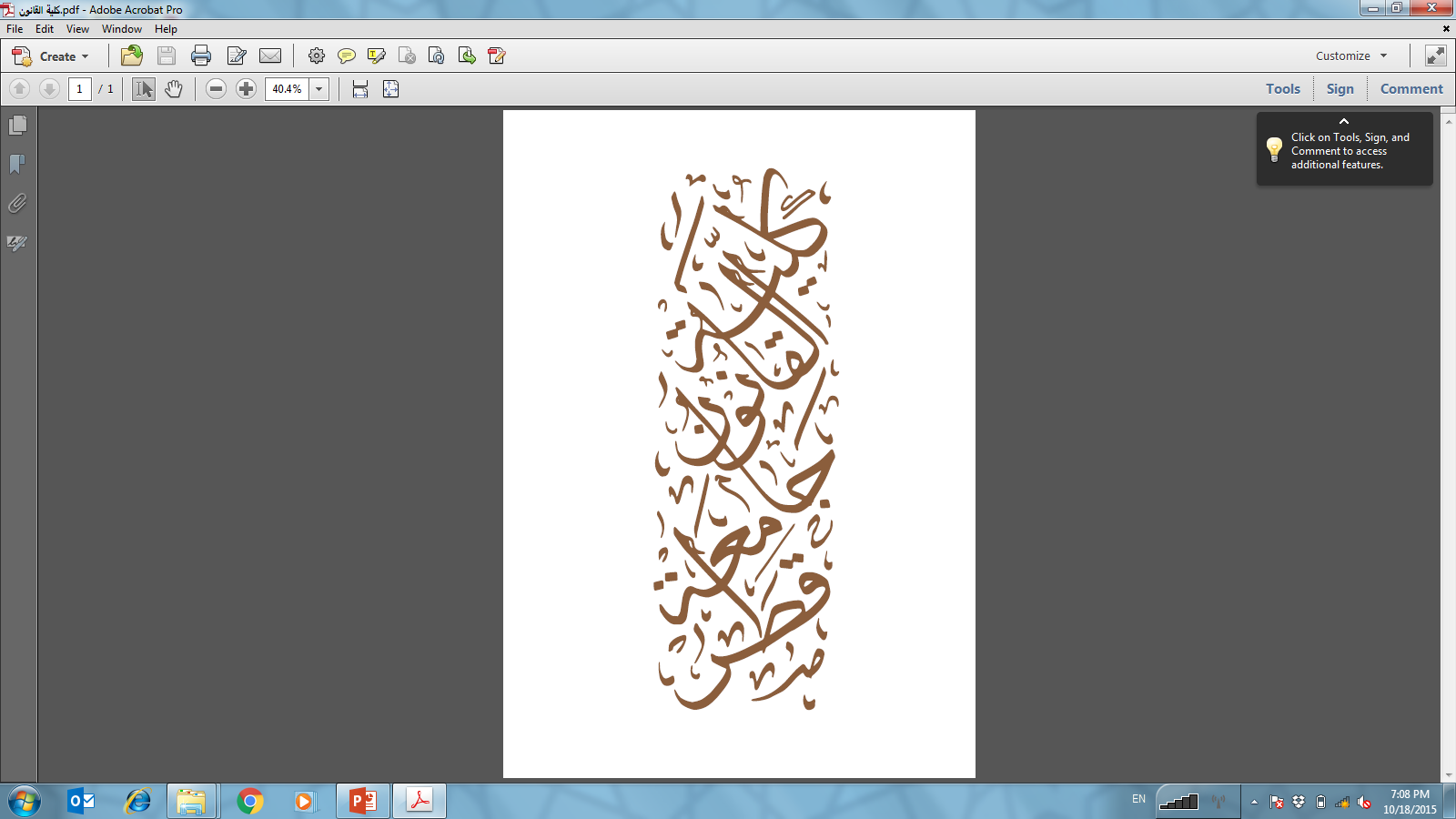 COURSE Introduction
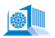 Why is this class important?
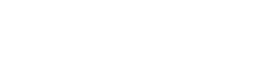 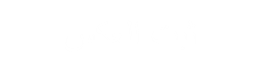 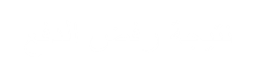 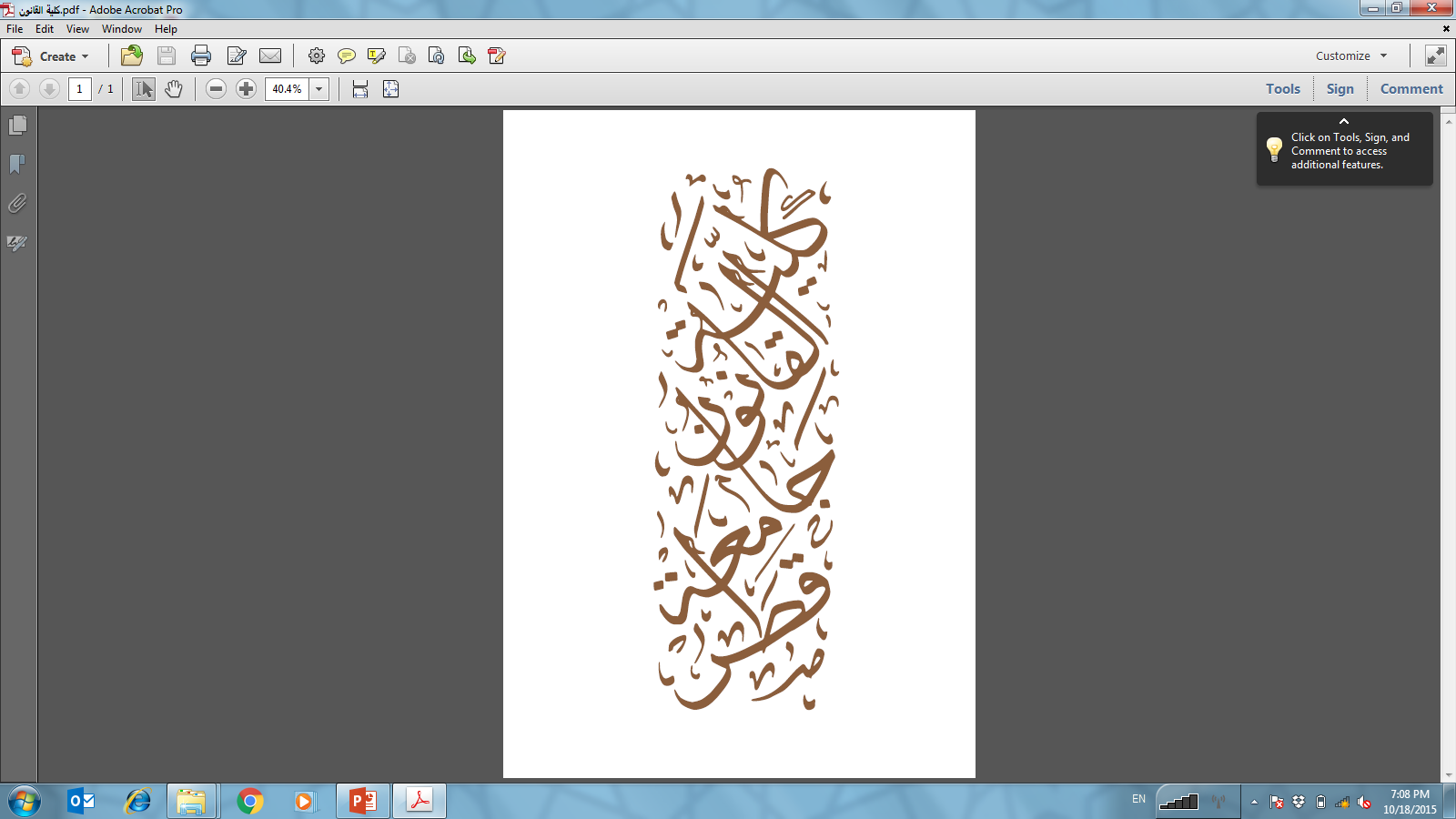 COURSE Introduction
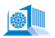 Syllabus Overview
Day 1: Understand Policy Briefs and Start Thinking of a Policy Problem
Day 2: How to Write a Policy Brief, Create a Template, Support with Research
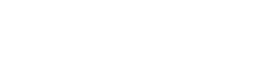 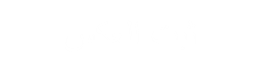 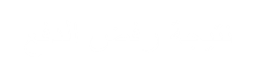 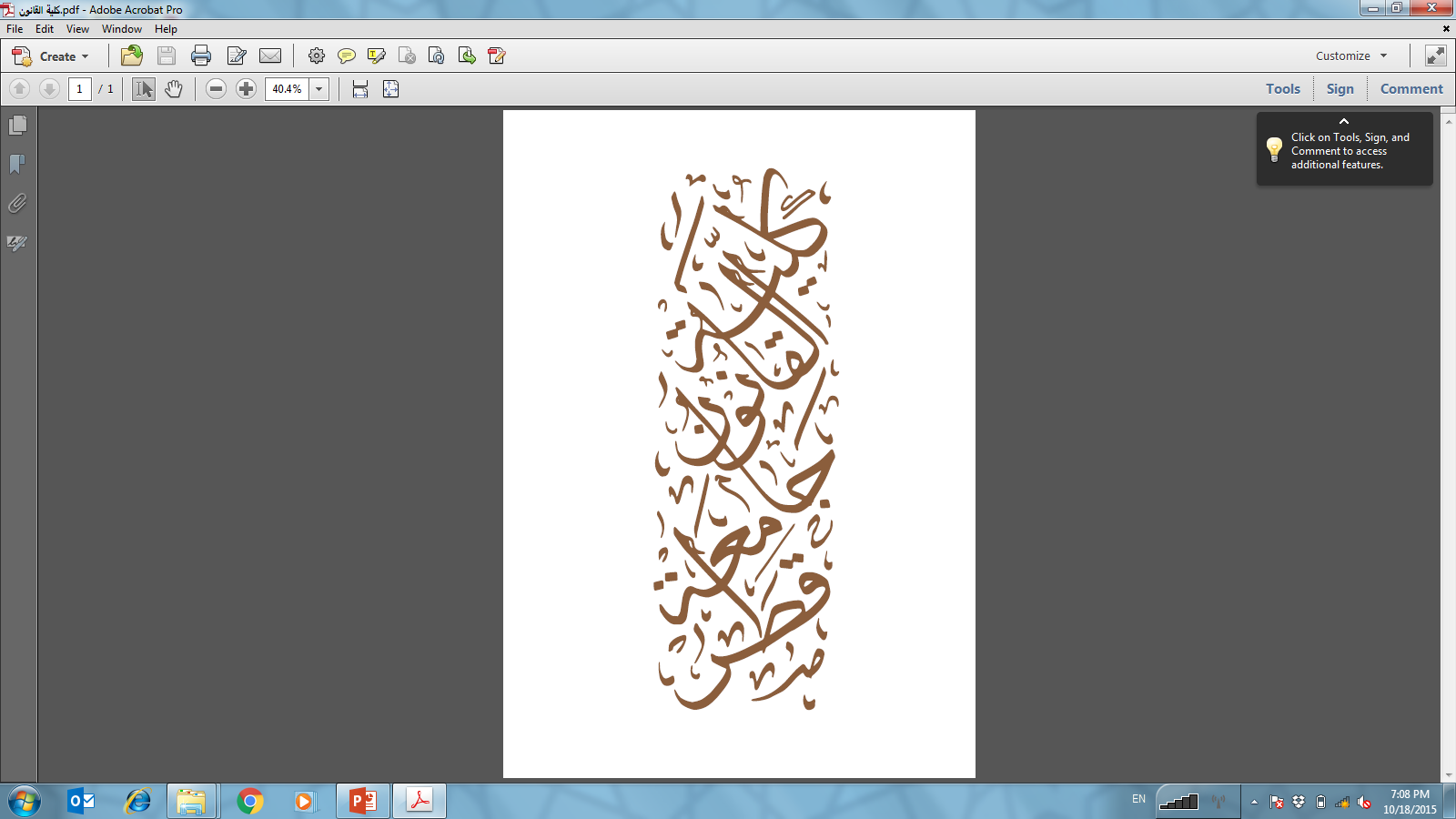 COURSE Introduction
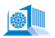 Teaching Methods: Active Learning
Socratic Method
Flipped Classroom
Group Work
Group Presentations
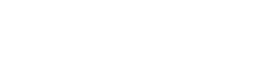 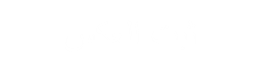 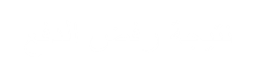 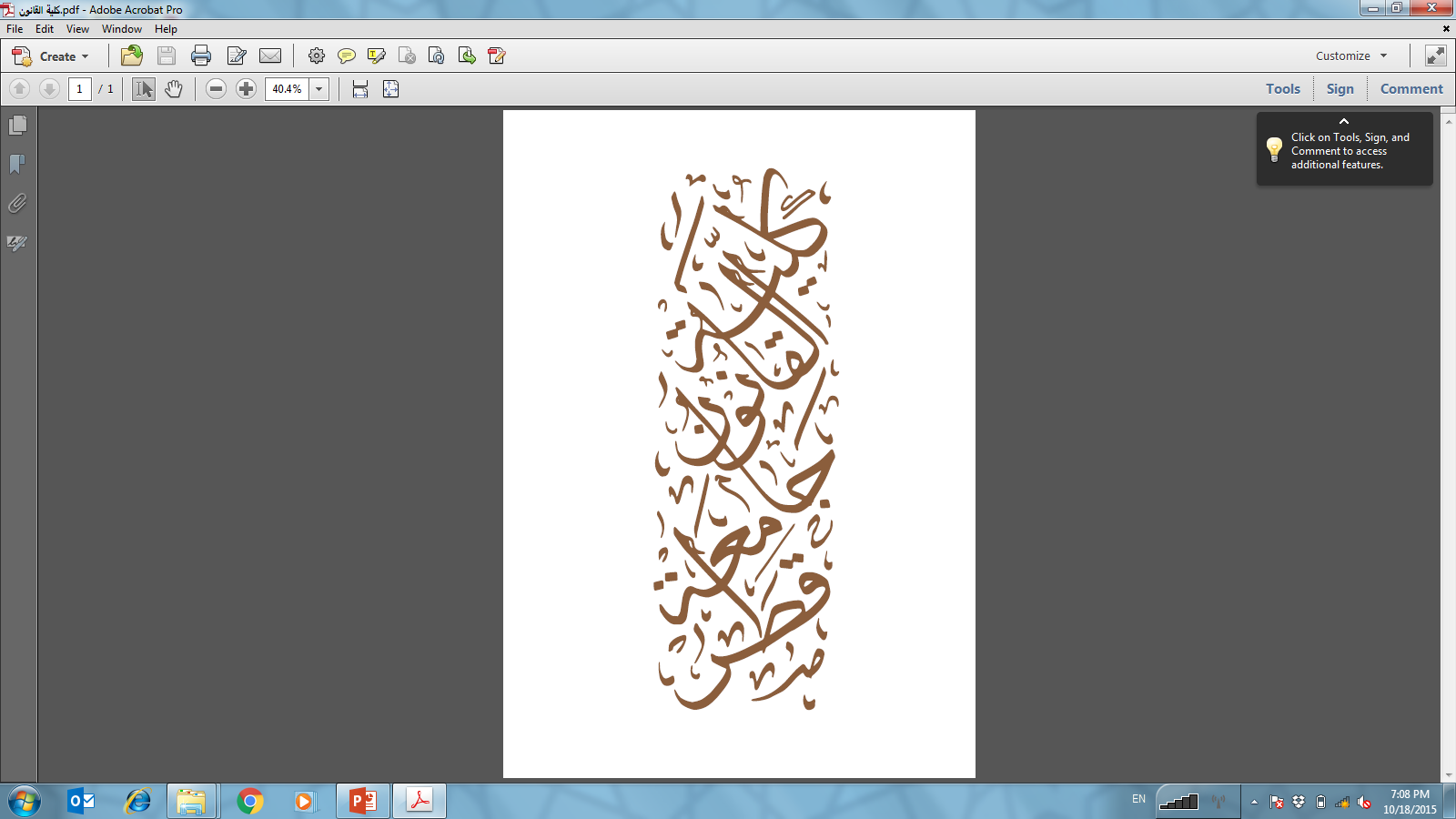 COURSE Introduction
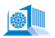 What is the class deliverable?
Policy Brief (2-4 pages, 700-1000 words)
DUE April 13, 2021
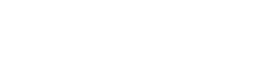 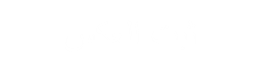 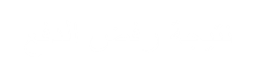 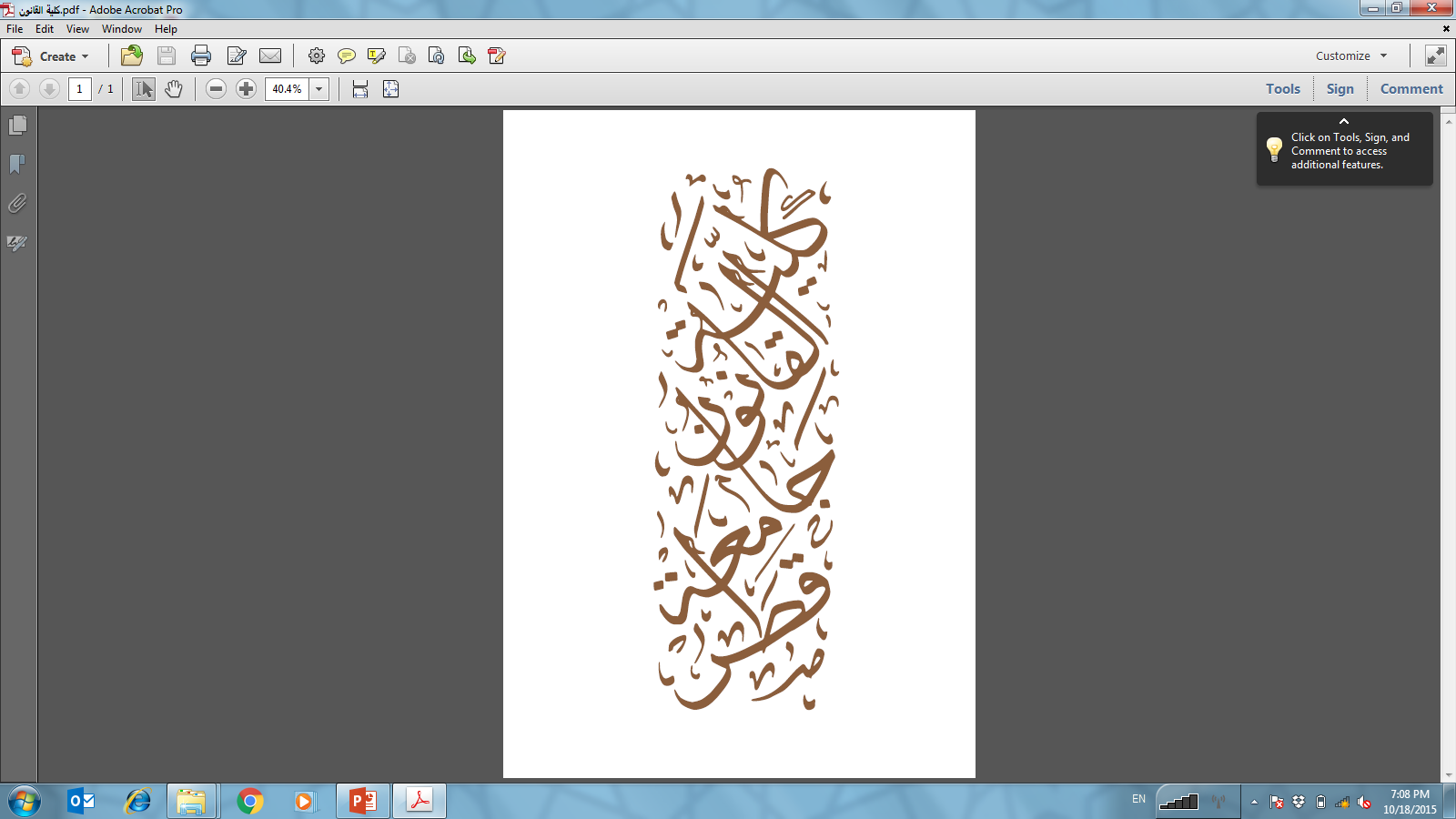 Policy
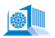 What is policy?
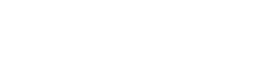 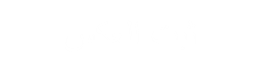 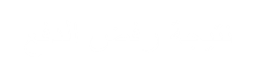 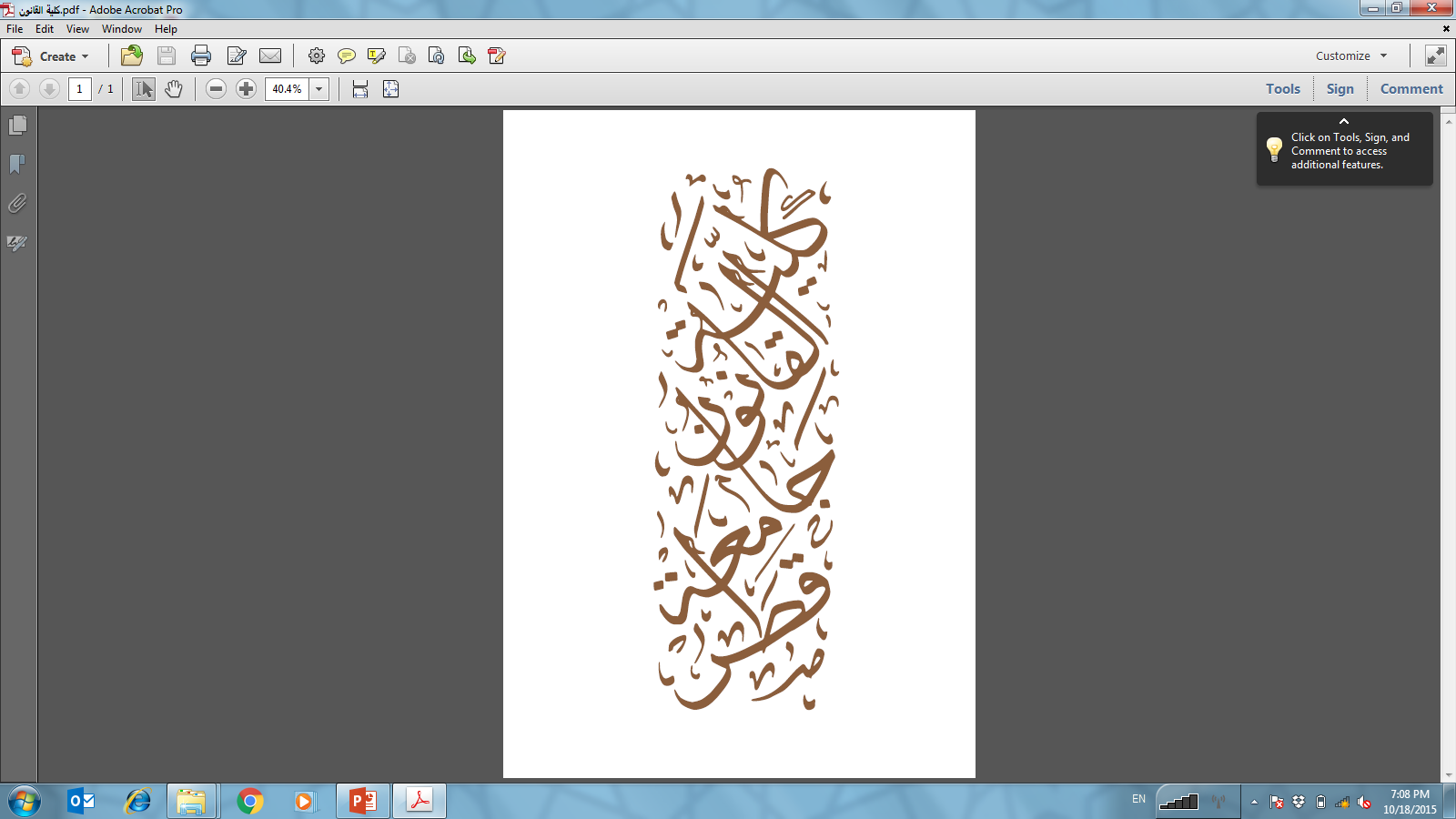 Policy
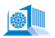 what policymakers choose to do
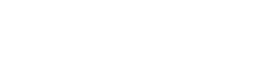 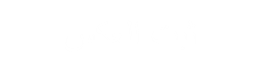 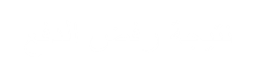 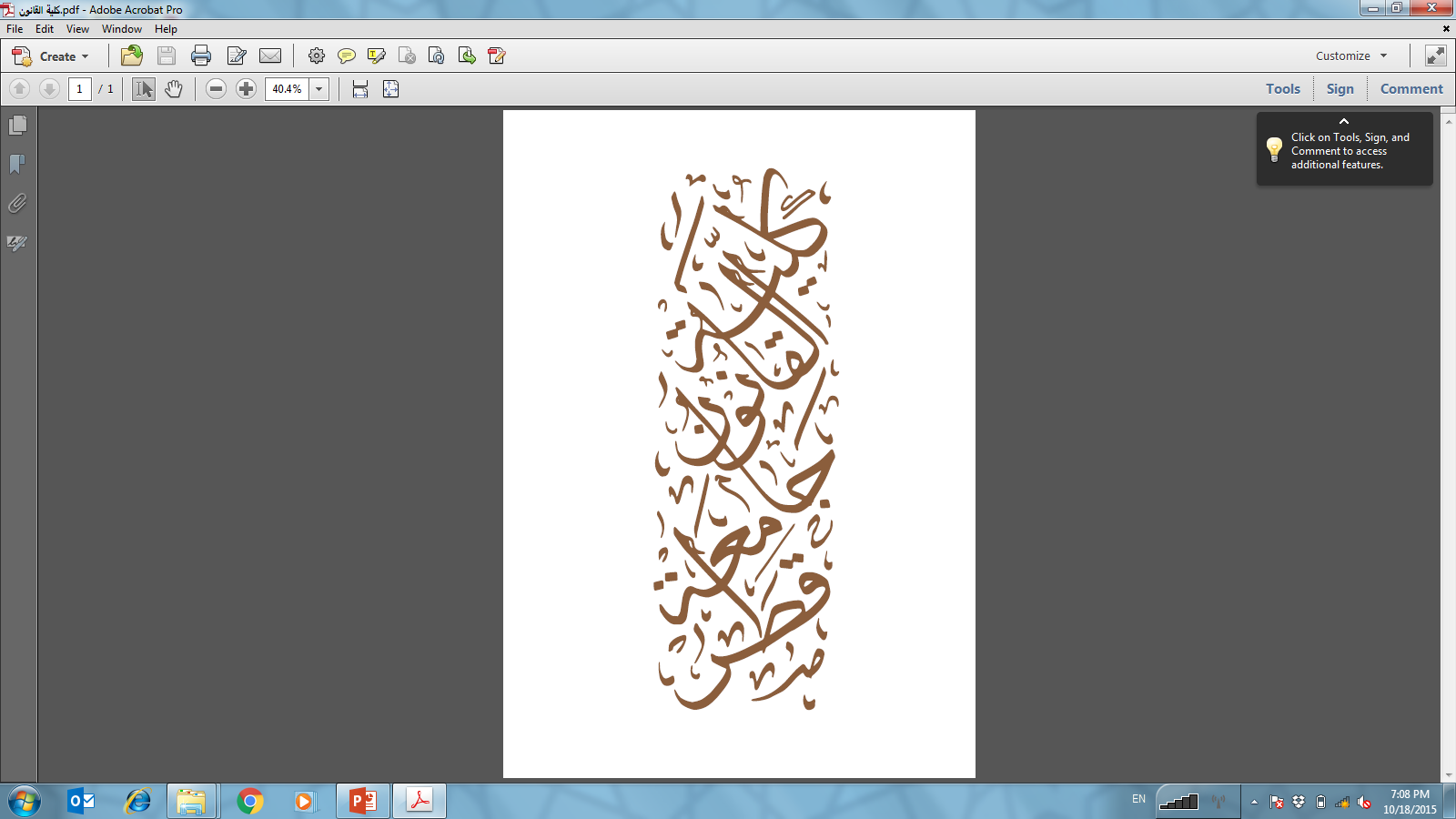 Policy
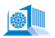 plan of action
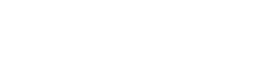 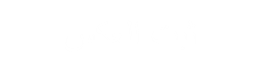 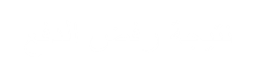 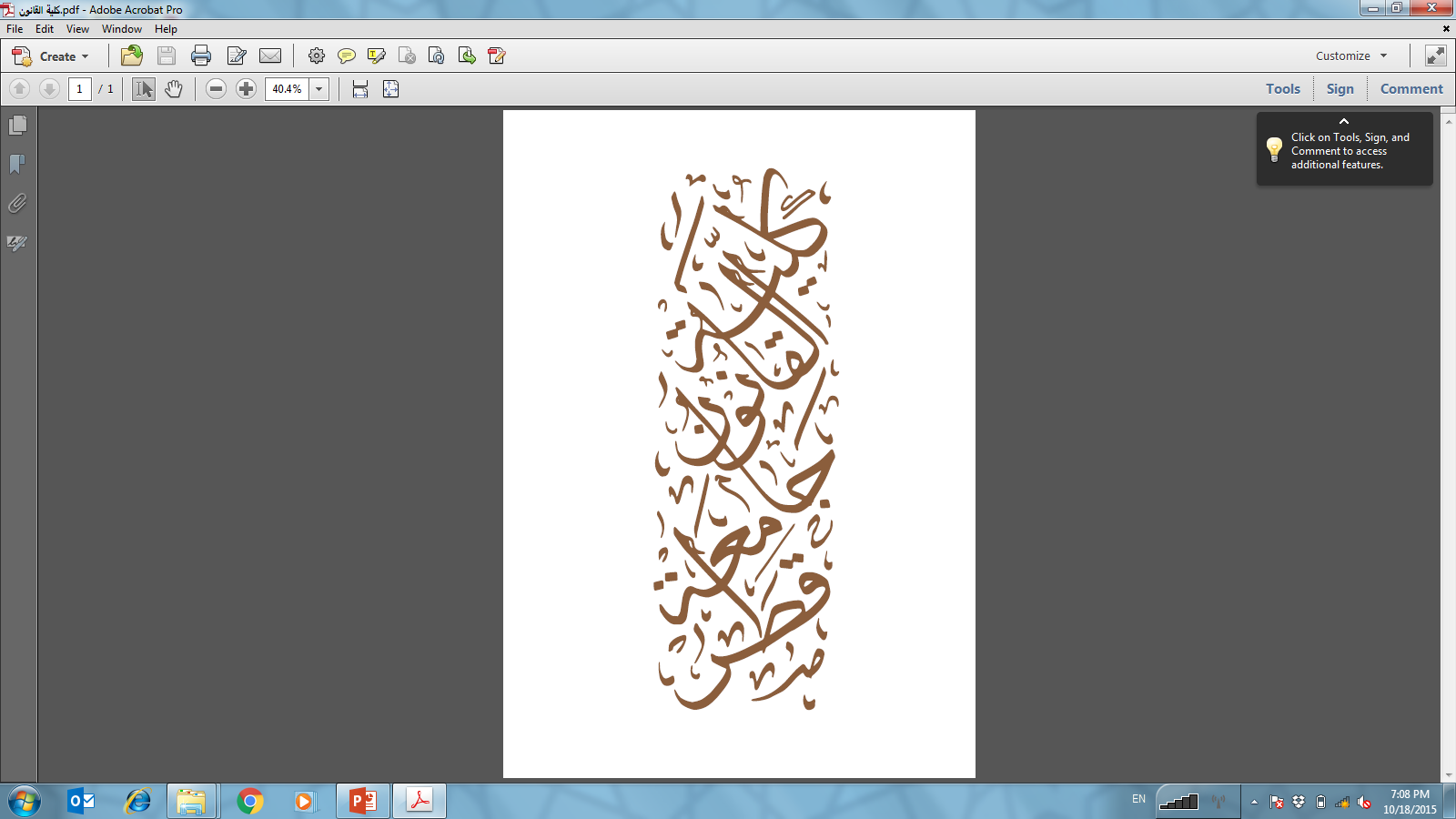 Policy
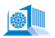 decisions that affect a significant number of people’s lives
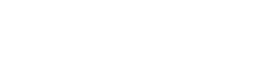 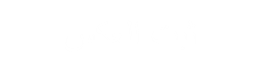 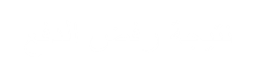 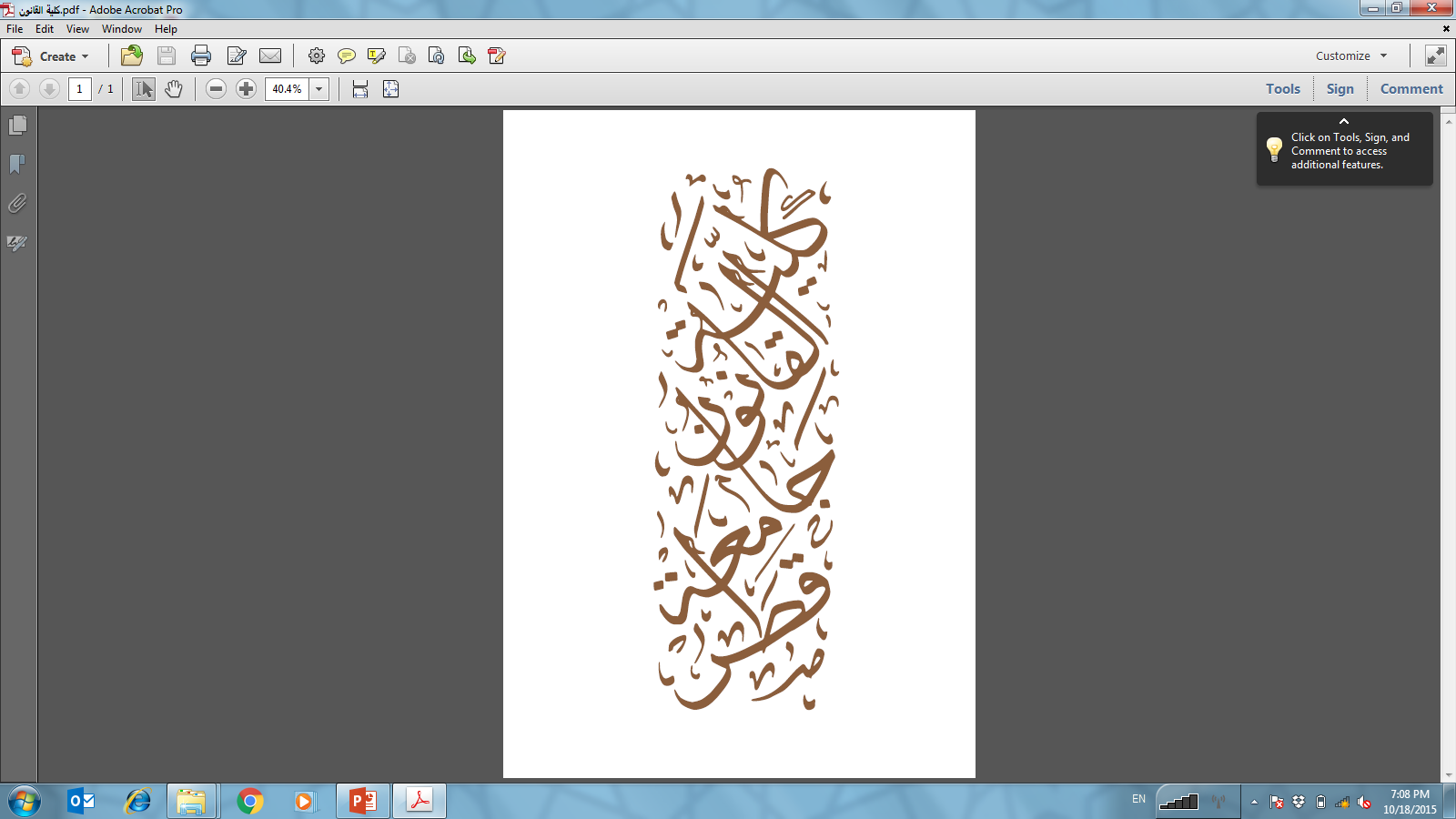 Policy
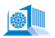 “A definite course or method of action selected from among alternatives and in the light of given conditions to guide and, usually, to determine present and future decisions.”
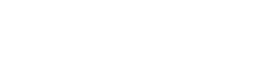 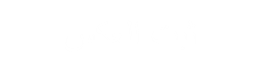 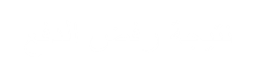 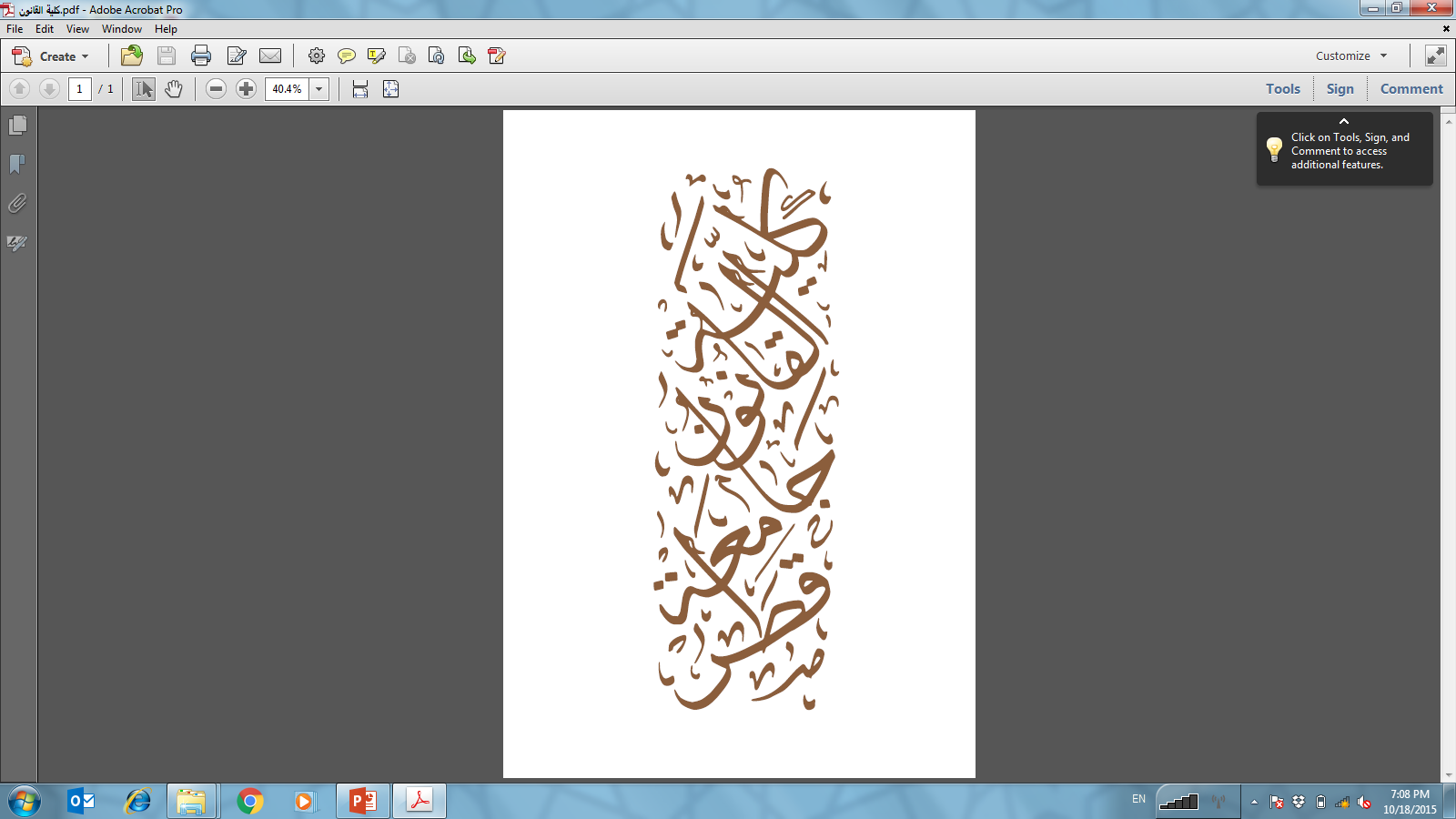 Policy
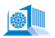 What is the difference between policy and law?
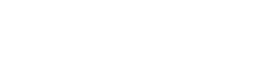 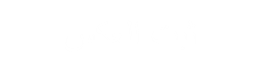 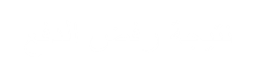 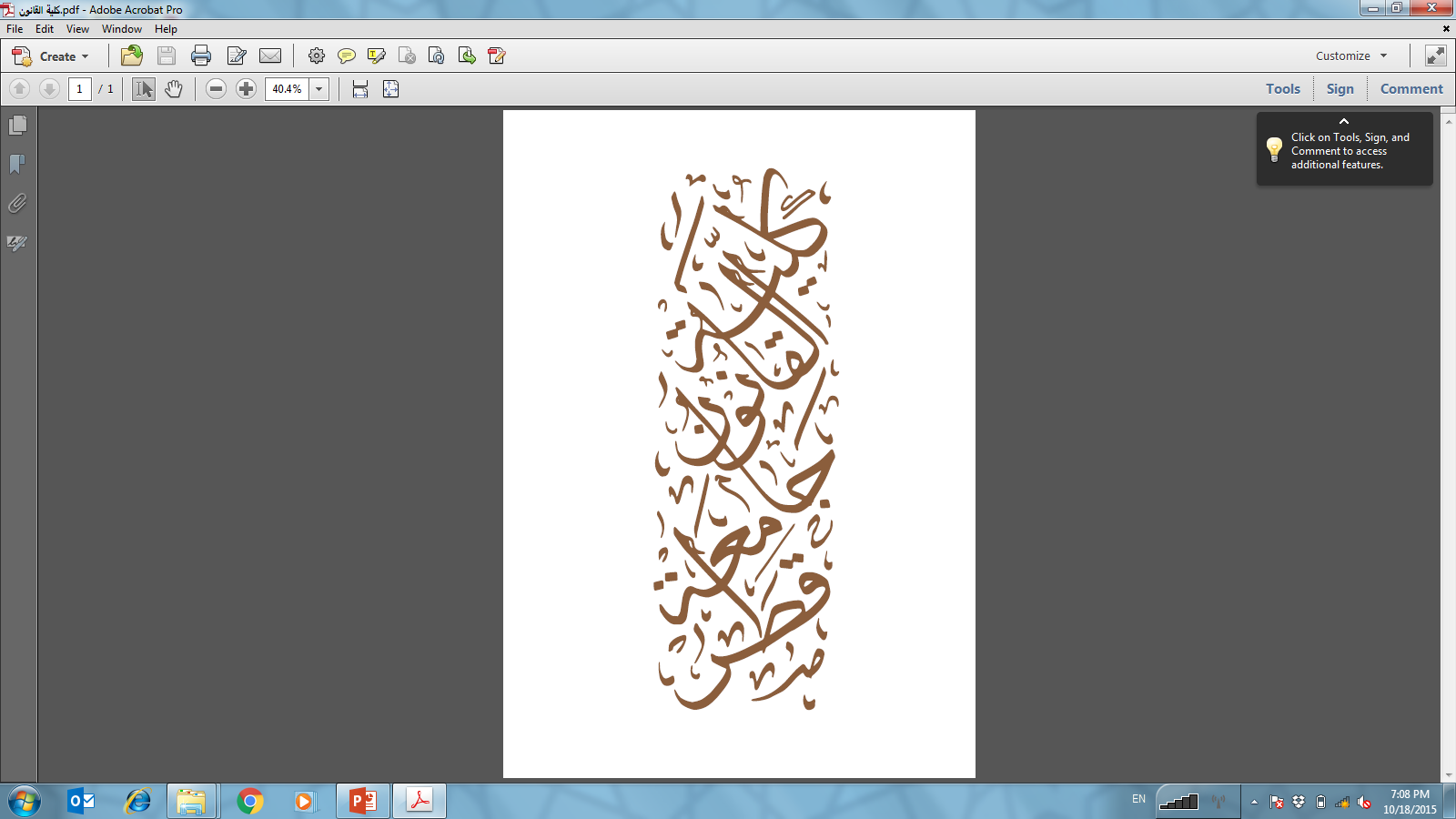 Policy
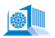 Policies help guide decisions, while law implement rules, procedures, or standards.
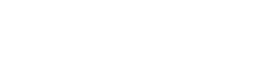 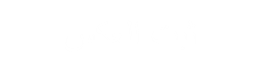 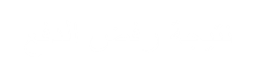 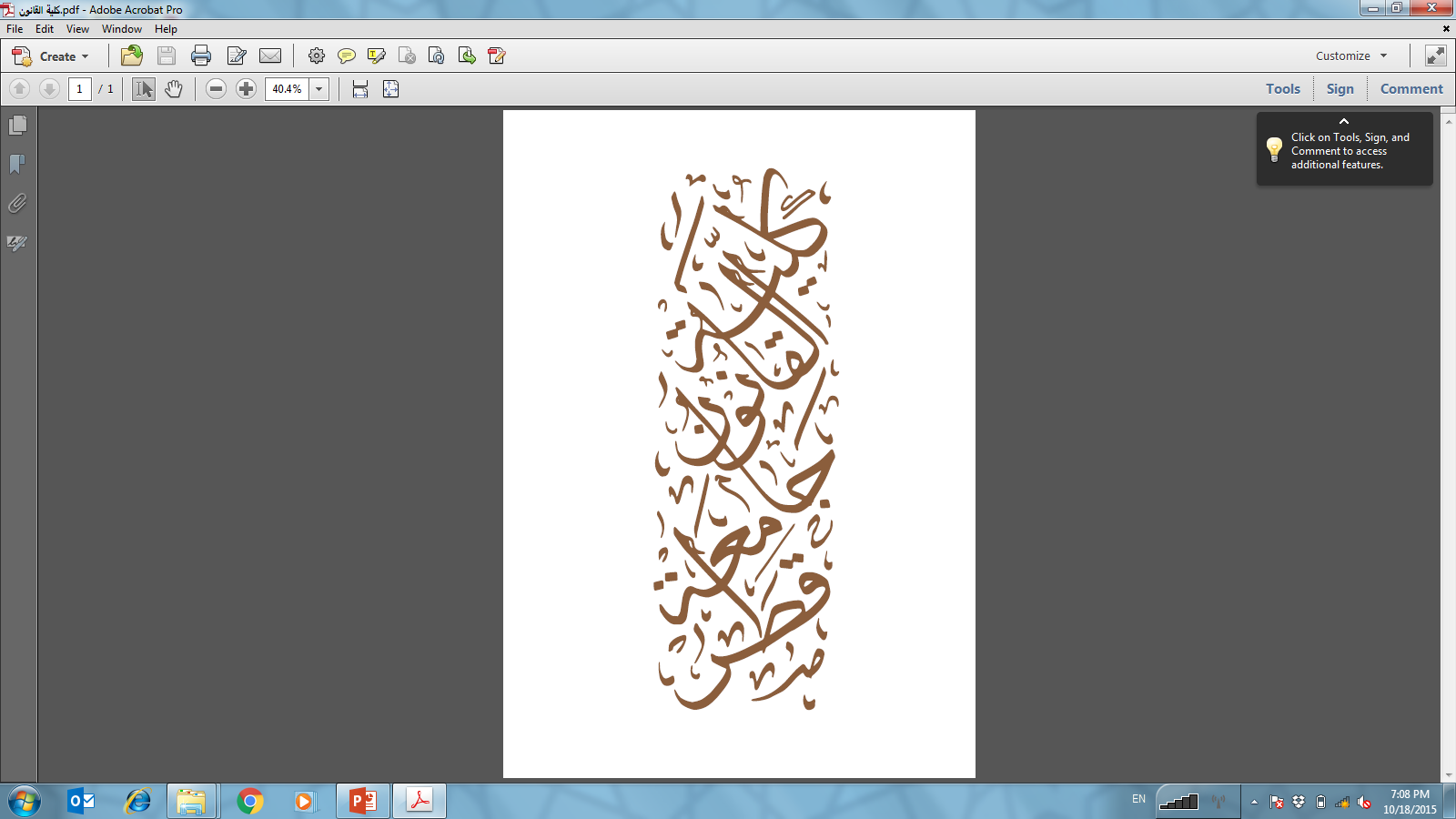 Policy
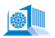 Policies can lead to creation of law. 
Law can require certain policies to be created.
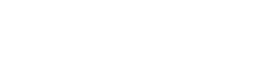 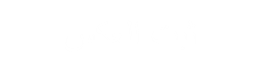 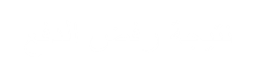 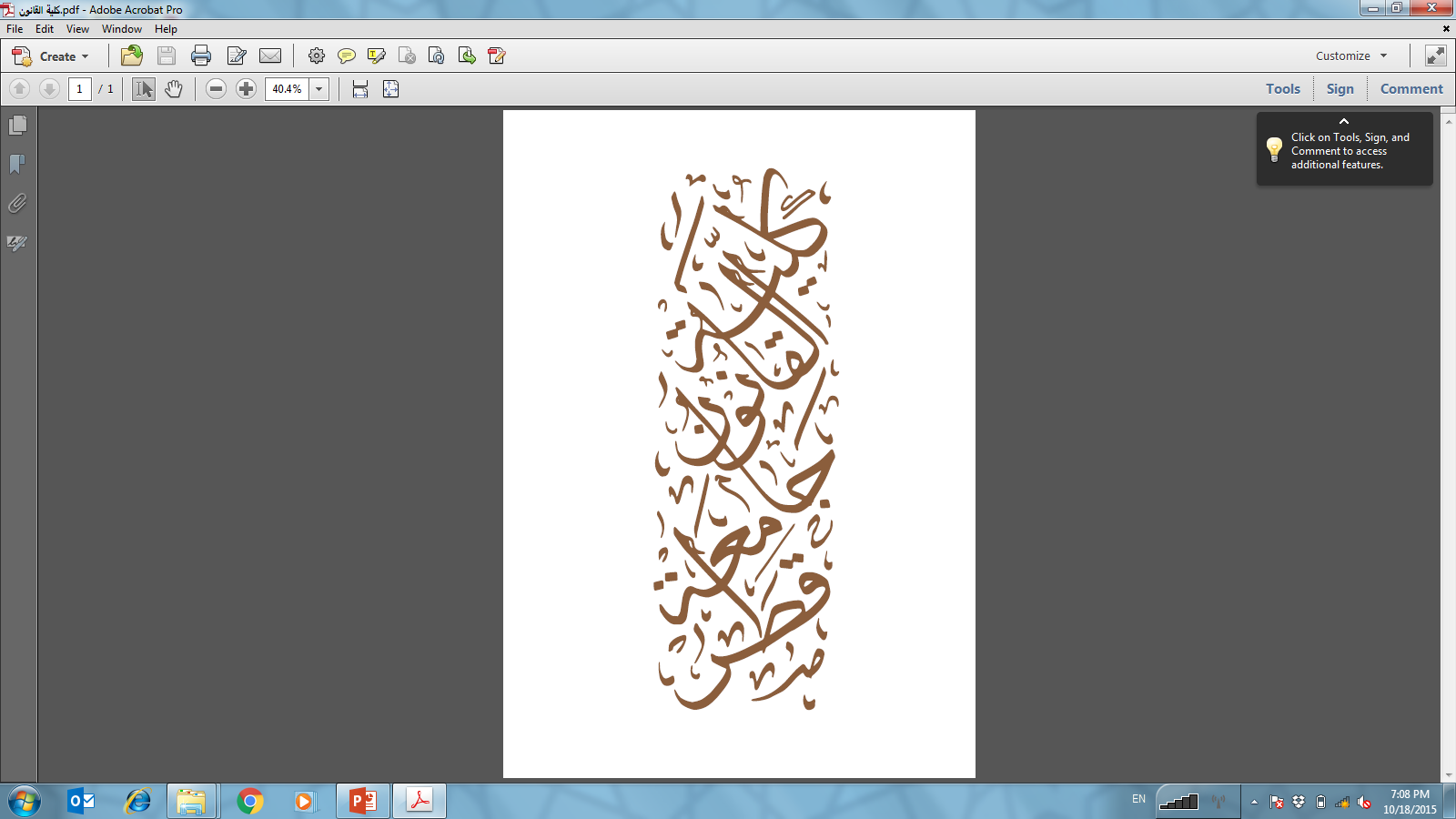 Policy
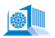 Who are the policy makers?
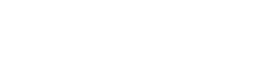 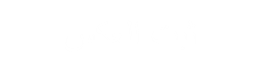 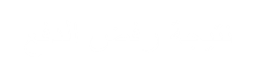 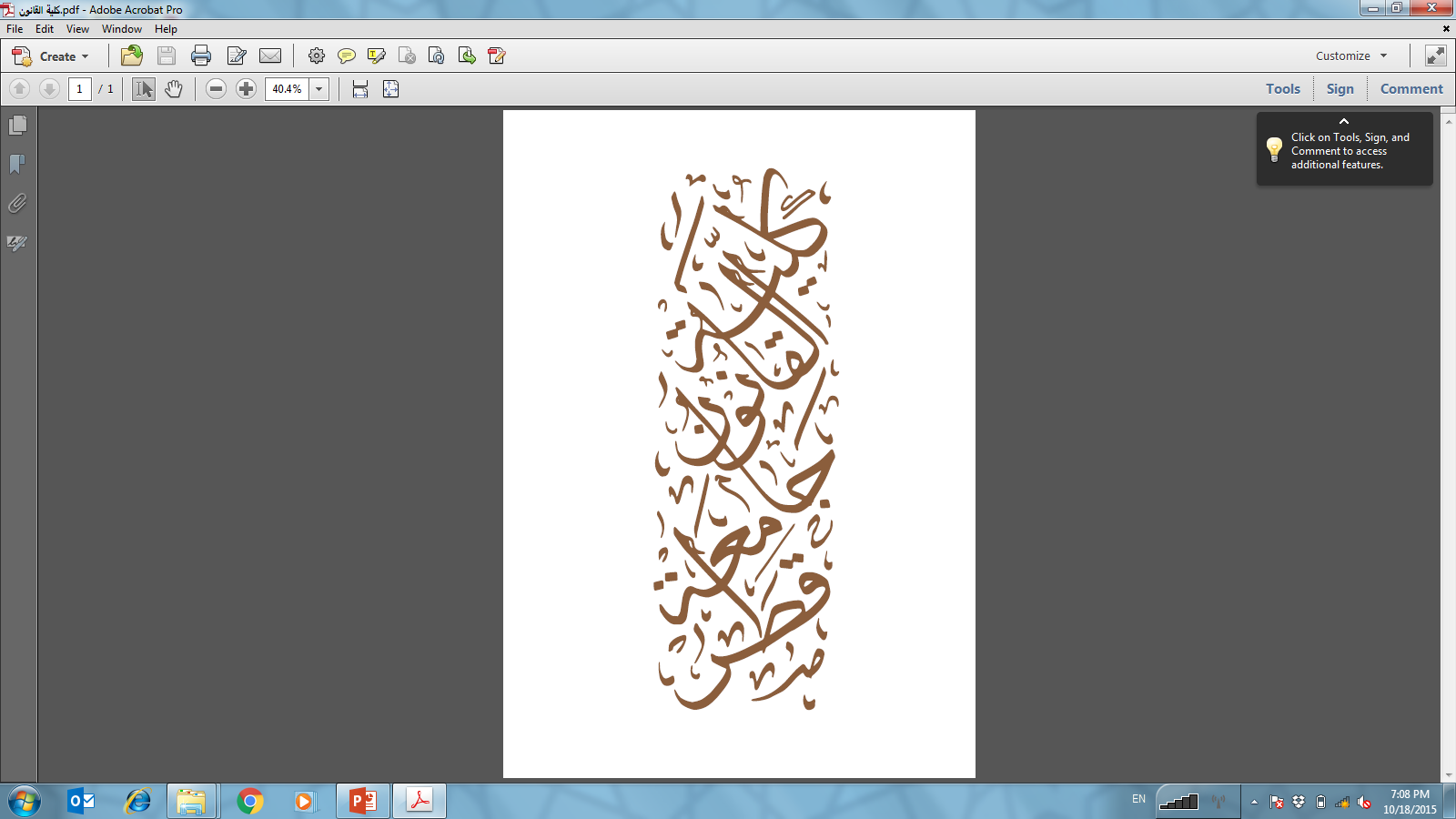 Policy MAKER
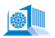 anyone who formulates or amends policy
(national, regional, international)
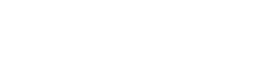 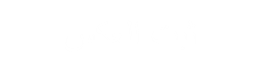 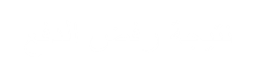 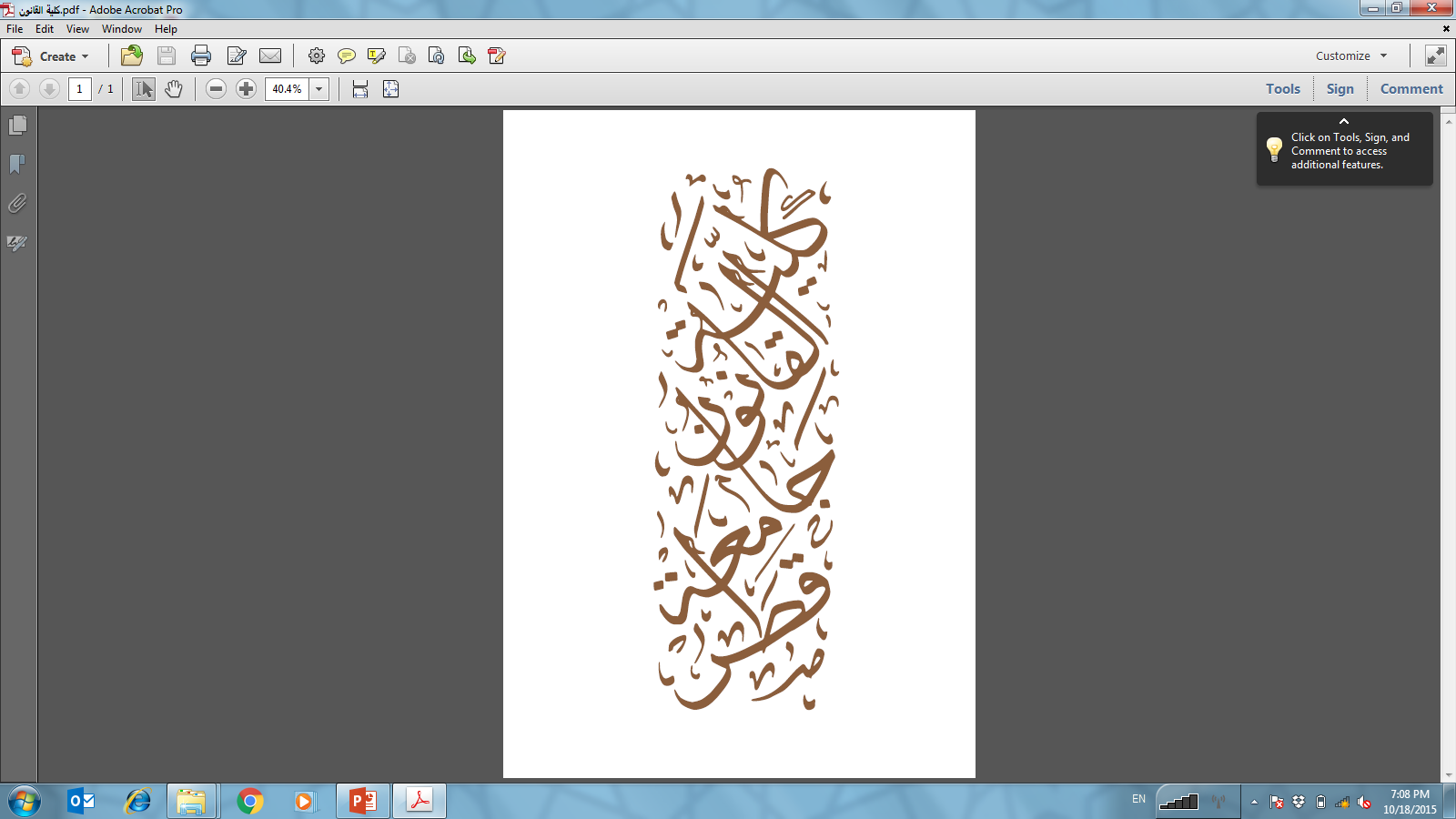 Policy BRIEF
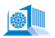 What is a policy brief?
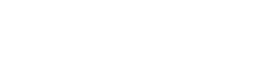 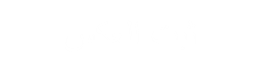 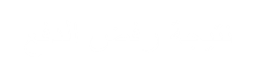 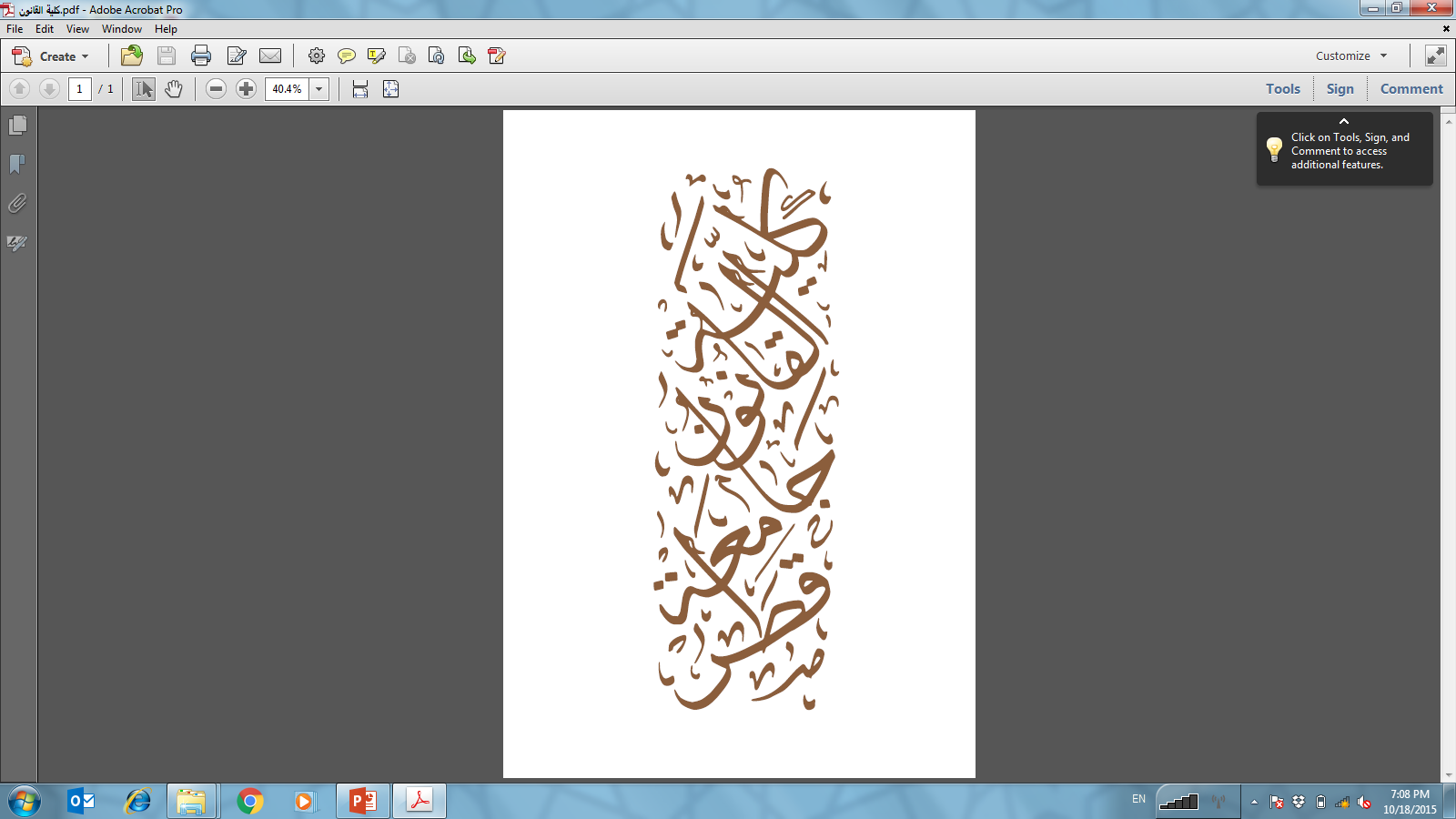 Policy BRIEF
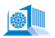 What are the two types?
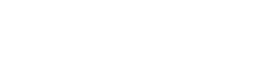 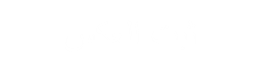 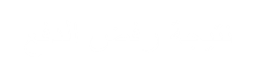 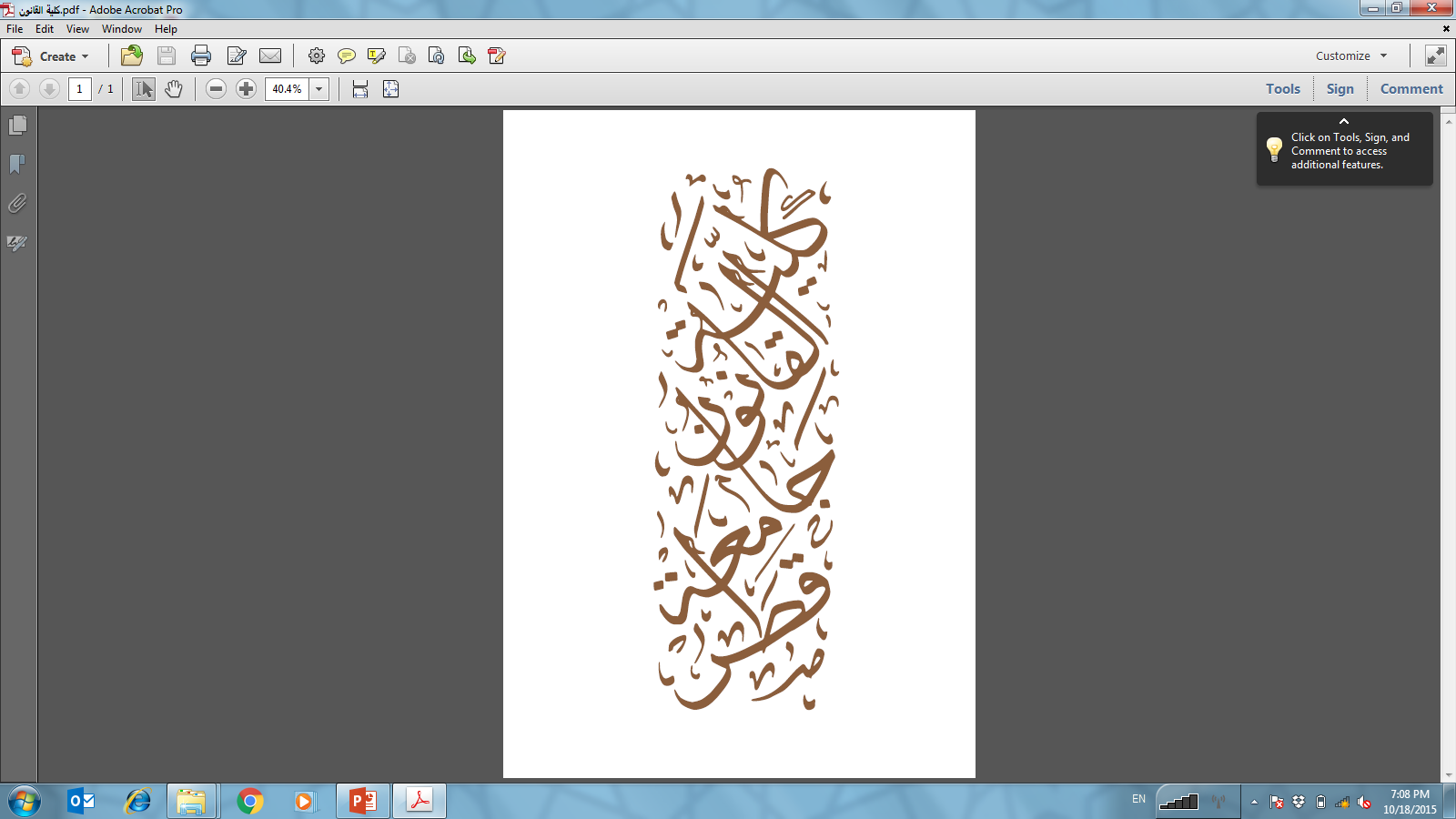 TWO TYPES OF Policy BRIEFS
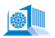 Advocacy
Objective
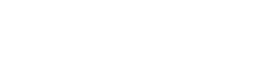 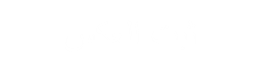 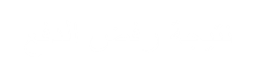 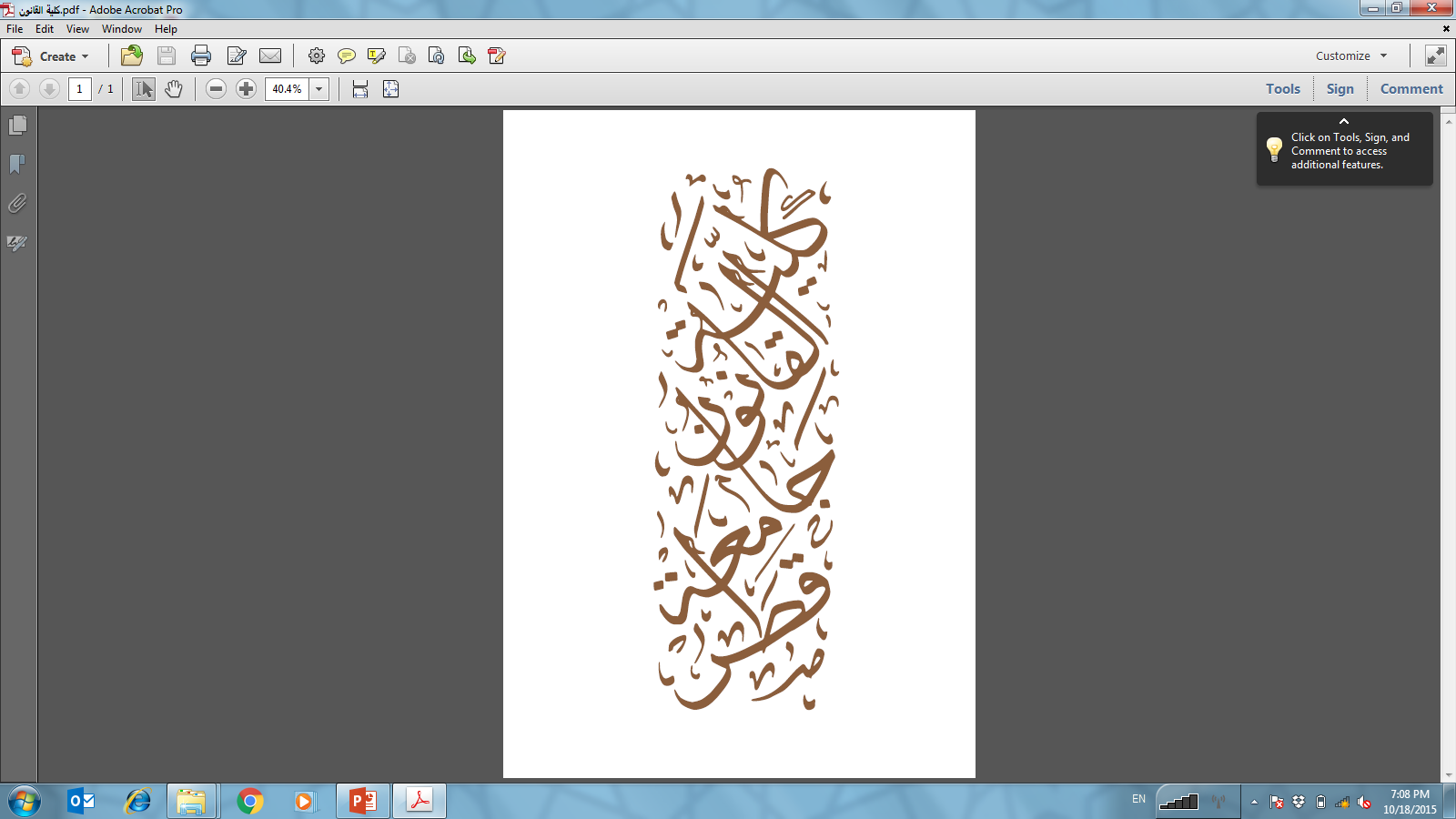 Policy BRIEF
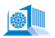 a short document used as a tool to identify policy problems or propose change with research-based alternatives or recommendations to a non-specialized audience
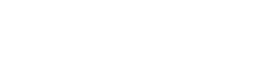 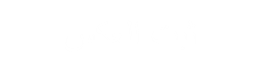 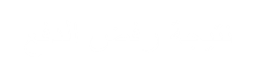 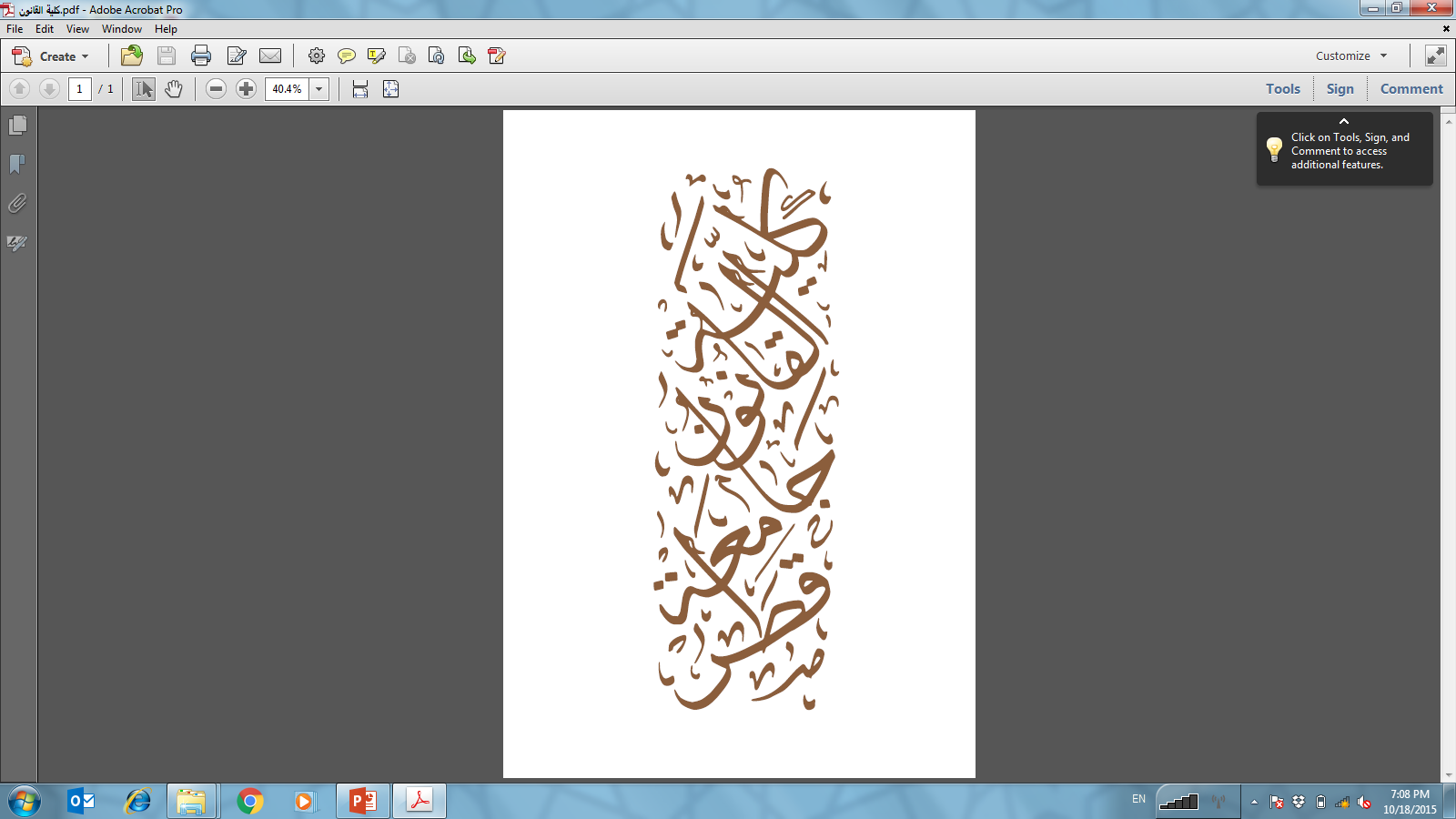 Policy BRIEF
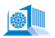 Policy Brief v. Policy Report
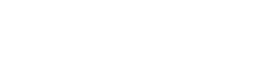 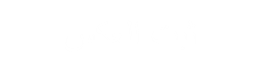 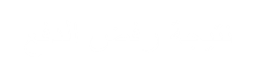 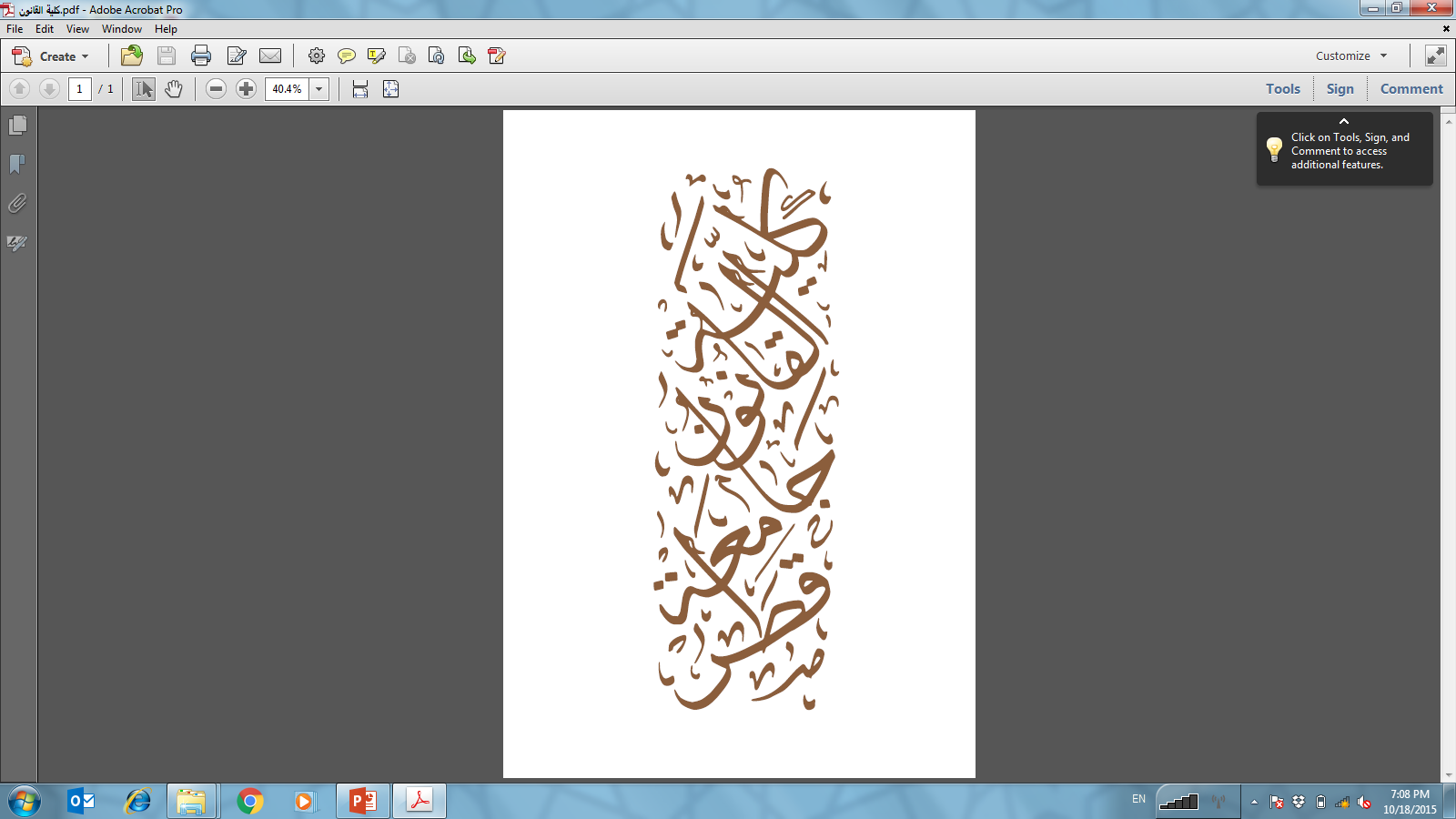 Policy BRIEF
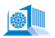 How does a policy brief affect change?
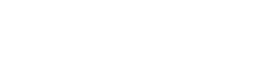 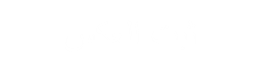 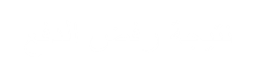 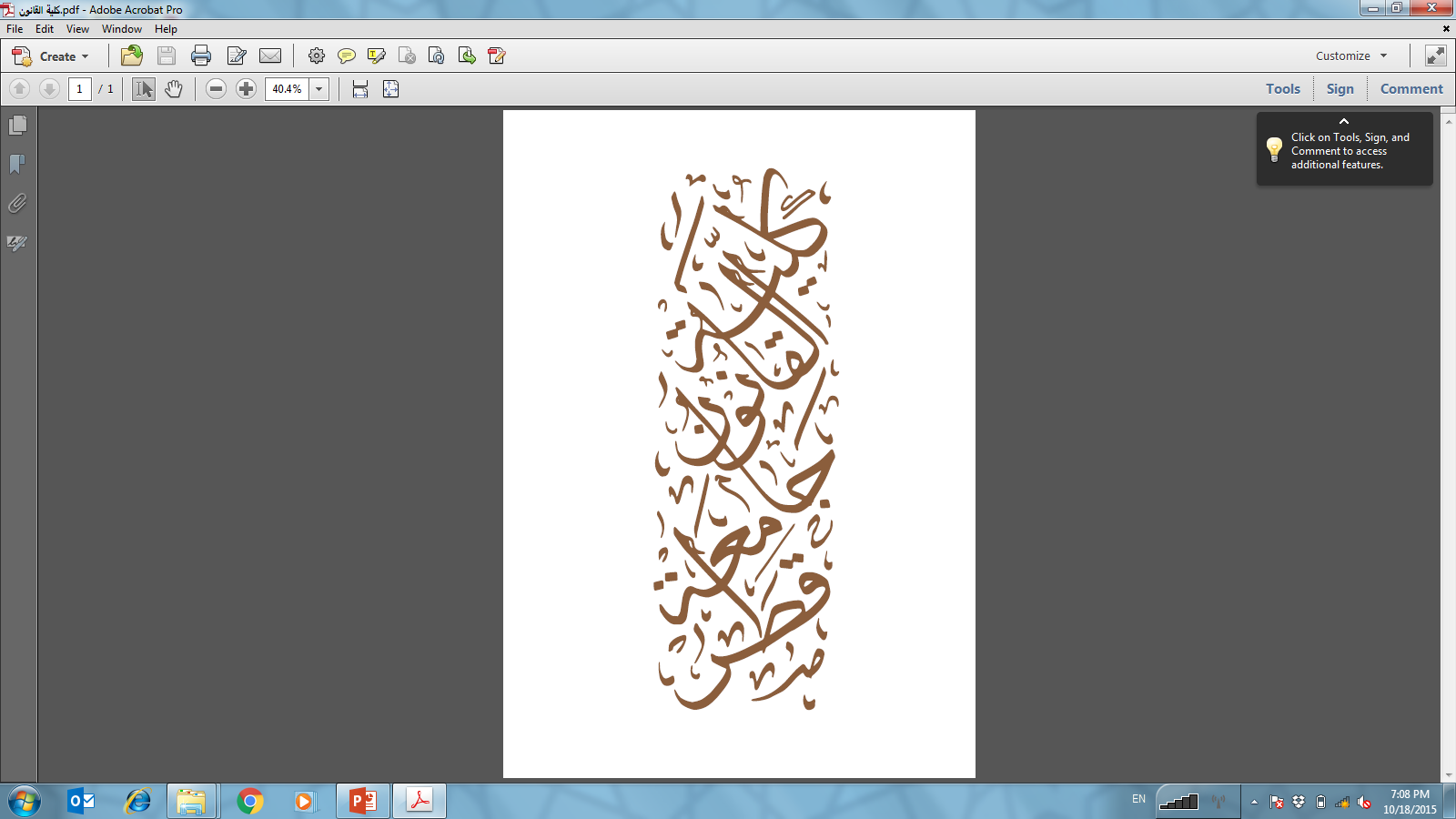 Policy BRIEF
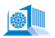 -preferred by busy policy actors
-more likely to persuade those with no prior held beliefs
-making research findings easily understood and more likely to be acted upon
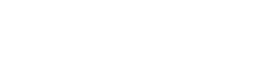 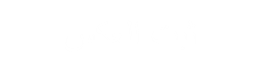 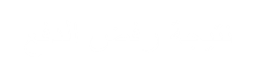 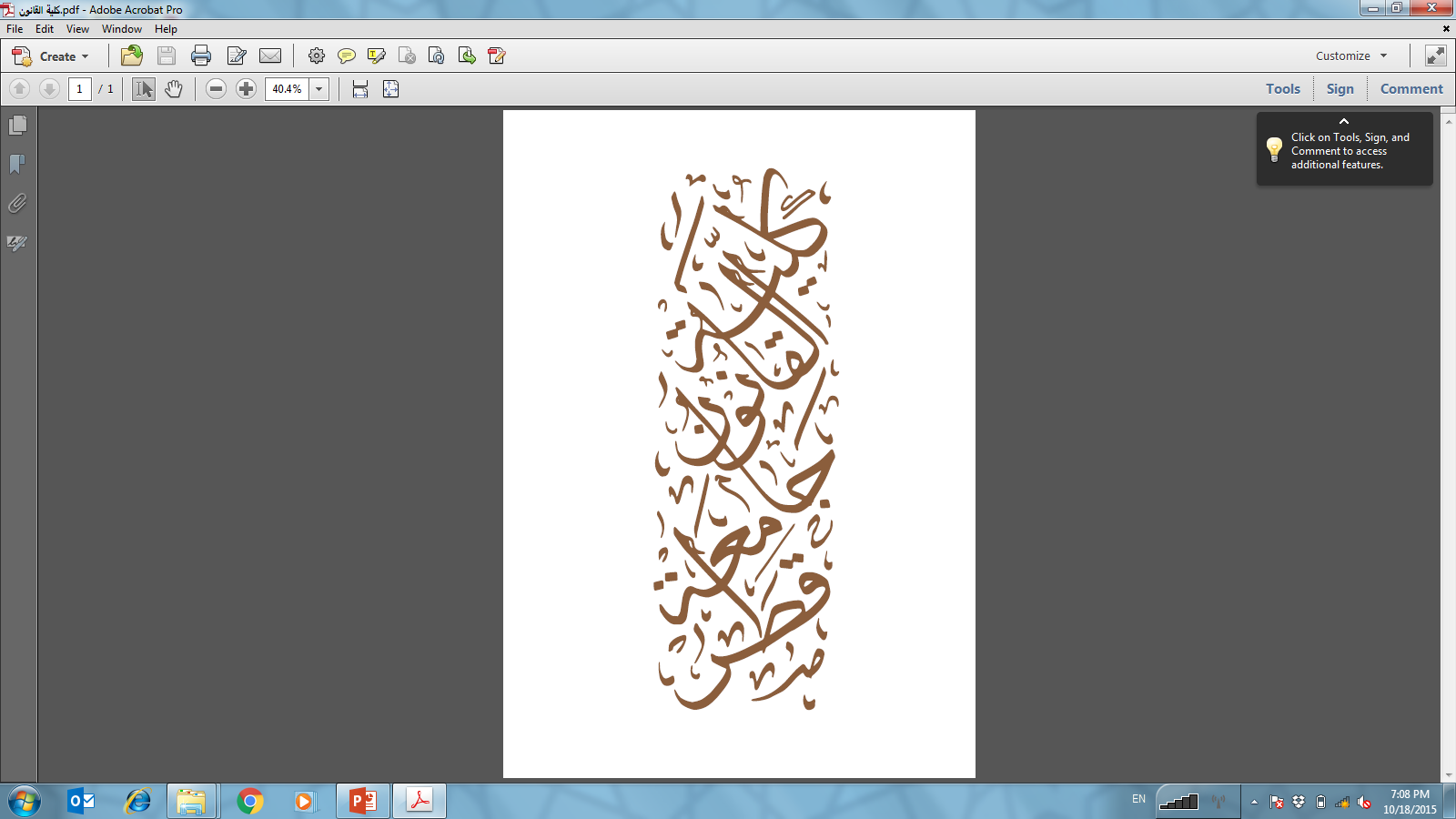 Policy BRIEF
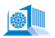 What is an example of an EU policy that affects you, or people in Qatar/GCC?
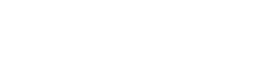 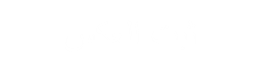 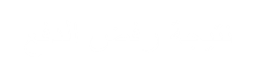 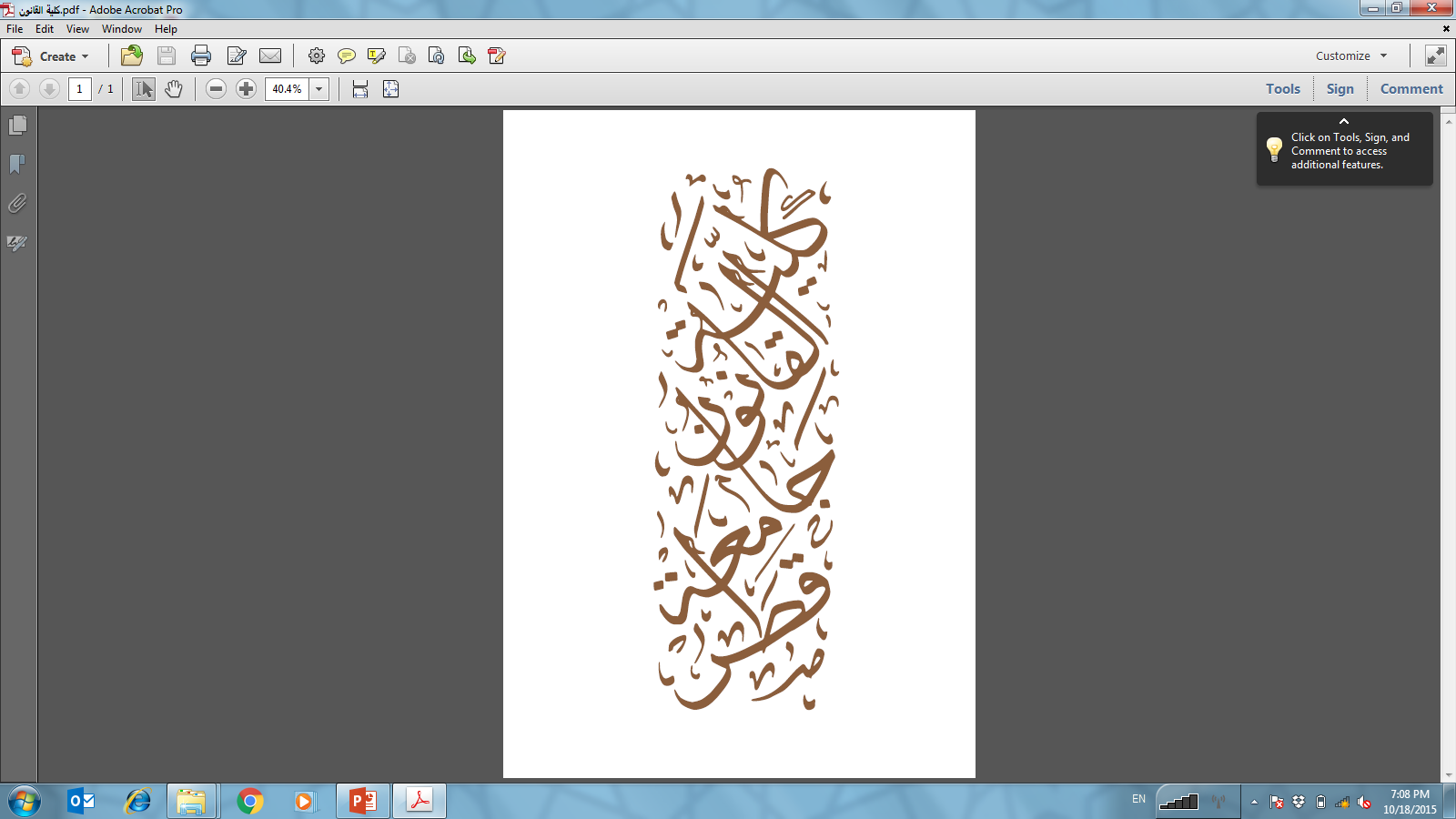 10 MINUTE BREAK
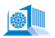 JOIN IN GROUPS 
WHEN YOU RETURN
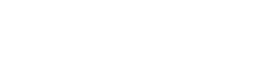 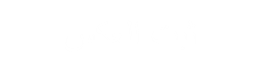 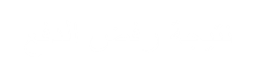 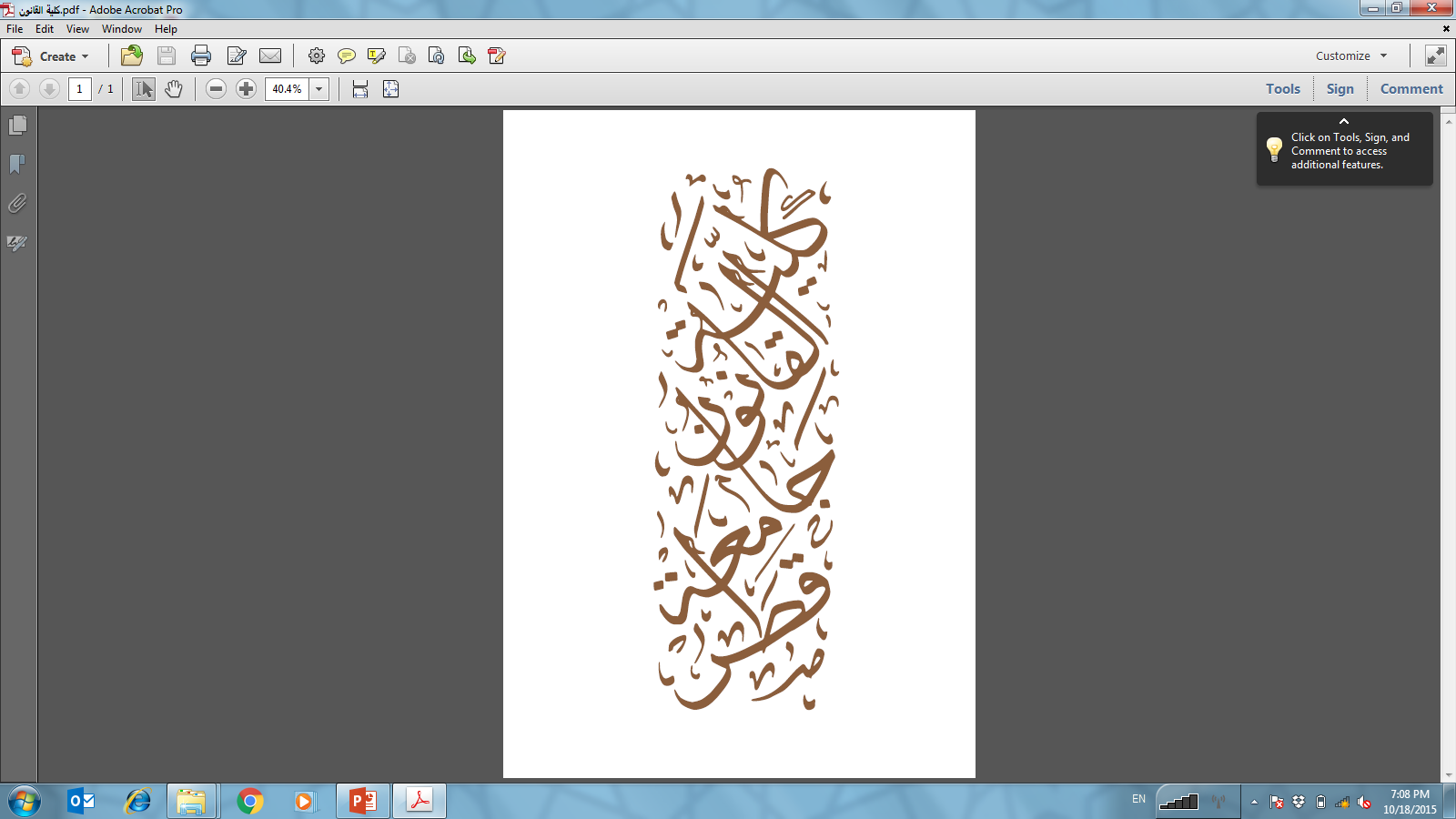 GROUP DISCUSSION
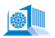 The group must brainstorm and list three policy problems that relate to the EU.

What policy problem would you like to write about related to the EU? 
What topic/area of law? 
Why is it important? 
What is your purpose or goal? 
Who is the audience/policy maker?

RETURN AT 5:30PM TO THE MAIN ROOM TO PRESENT YOUR LIST
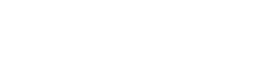 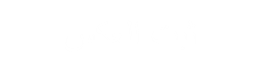 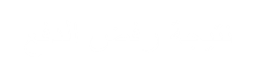 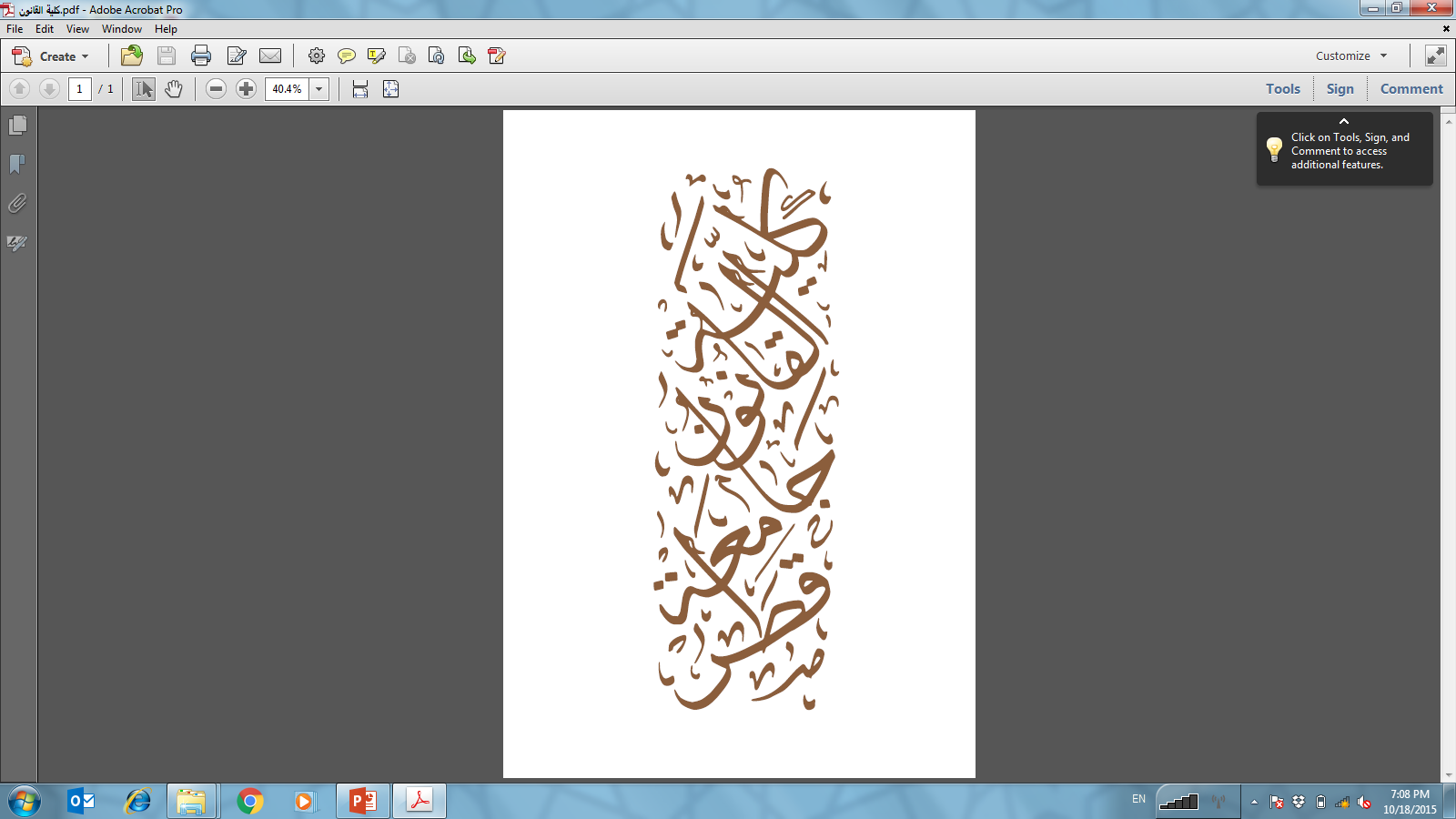 POLICY BRIEF PLANNING
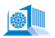 GROUP PRESENTATIONS 
(5 MINUTES PER GROUP)

CHOOSE PRESENTER AND LIST IDEAS.
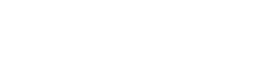 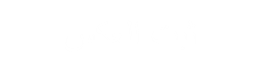 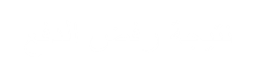 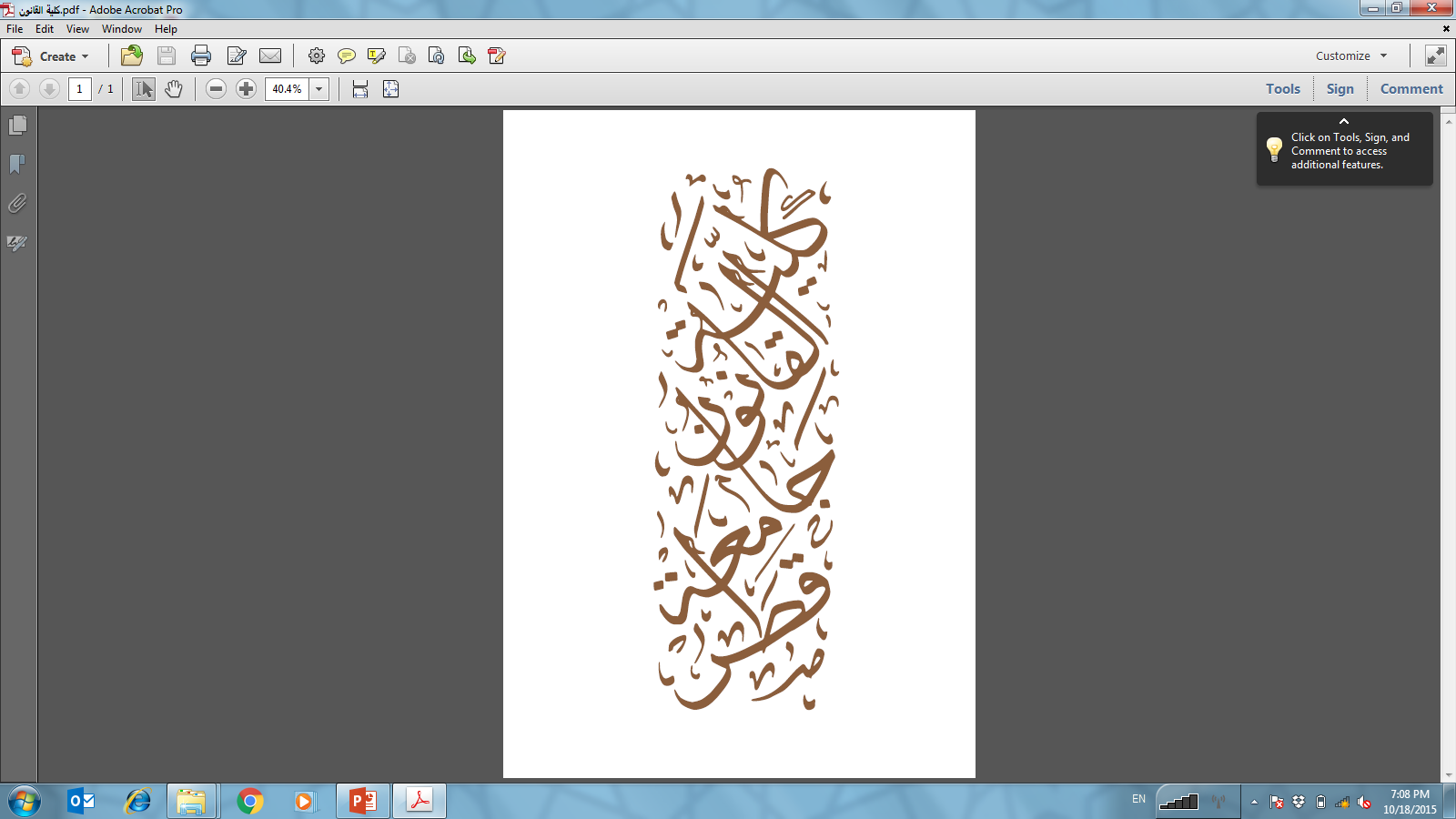 POLICY BRIEF PLANNING
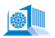 GROUP PRESENTATIONS 
(5 MINUTES PER GROUP)

What would the policy maker want to know? 
What would the policy maker not need to know? 
Is the topic narrow enough? 
What is the cause of the problem?
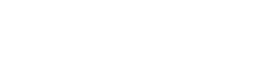 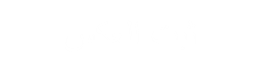 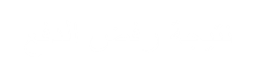 Questions?
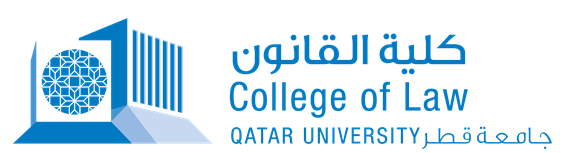 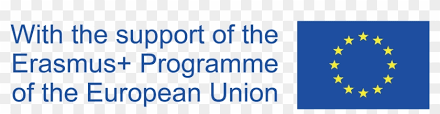